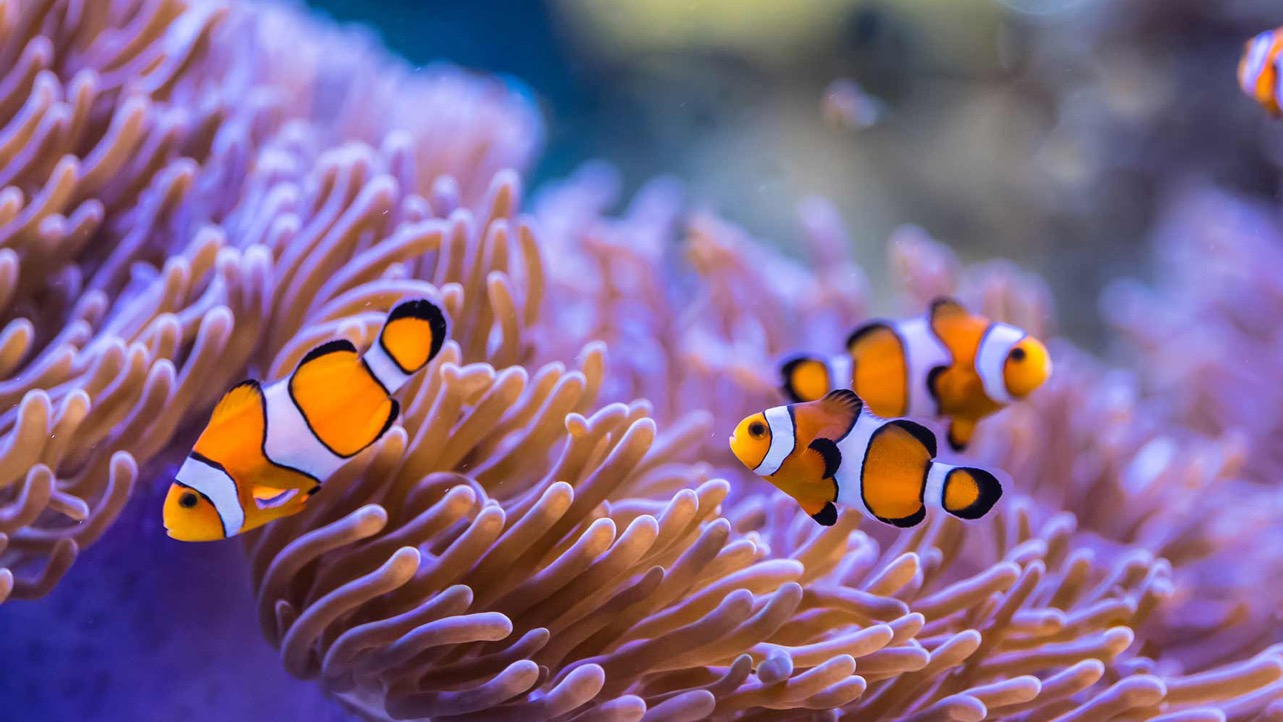 Learning Intention:

Classify different groups of animals using structural characteristics.

Success Criteria:

Complete Marine Education worksheet ‘23. Marine Matchup’
[Speaker Notes: Image: https://www.scuba.com/blog/sea-anemones-flowers-of-the-ocean/]
Echinoderms
(Greek root word echino- meaning spiny; Latin root word -derm meaning skin)
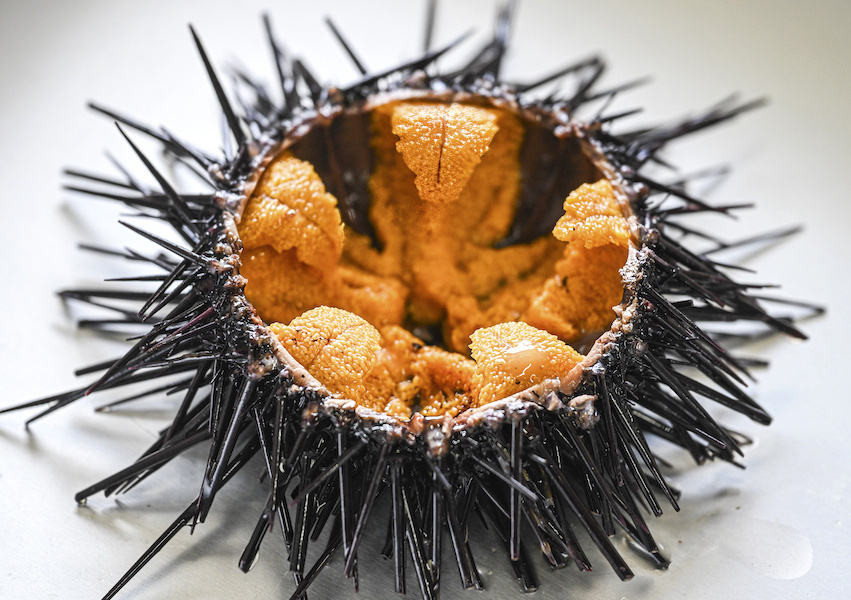 Sea urchin 
(in half, plump with roe/eggs)
Echinoderm
Spiny skin
[Speaker Notes: Image: https://www.japan.go.jp/kizuna/2023/10/delicious_sea_urchins.html]
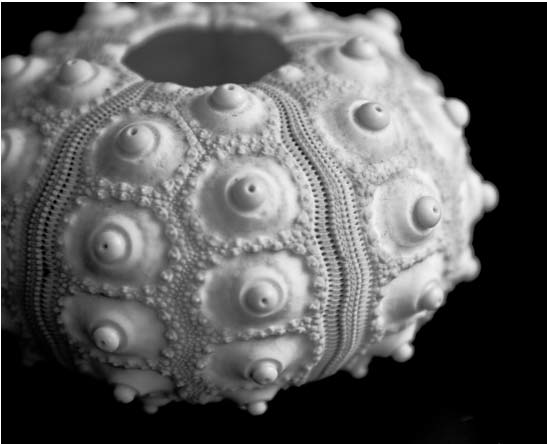 Echinoderm
Calcareous skeleton
Sea urchin
Echinoderm
Radial Symmetry (like the spokes of a wheel)
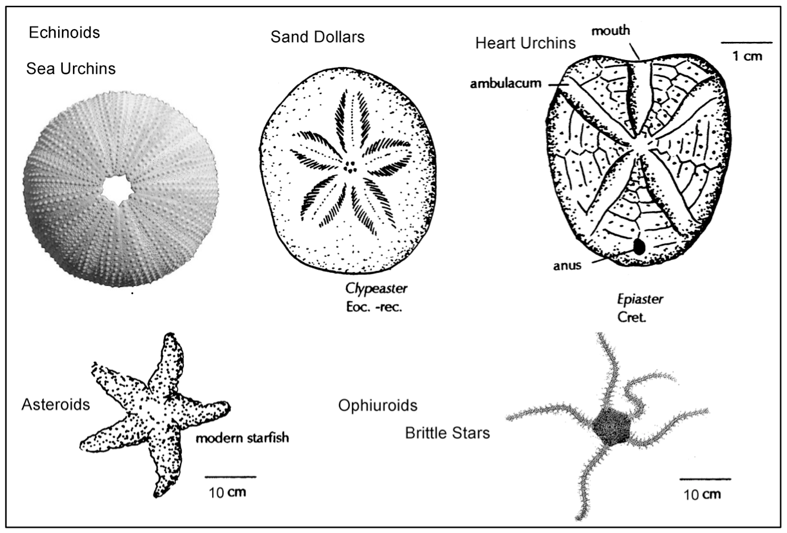 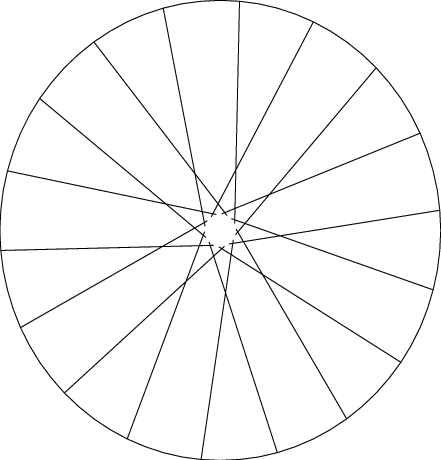 [Speaker Notes: Image: https://pressbooks.bccampus.ca/earthhistorylab/chapter/phylum-echinodermata/]
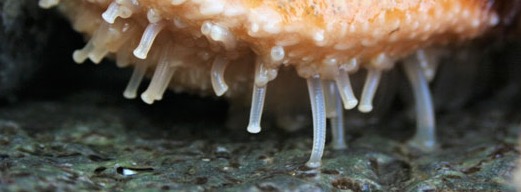 Echinoderm
No heart, but do have a water vascular system (including tube feet)
[Speaker Notes: Image: https://www.sciencenews.org/article/sea-stars-ancient-echinoderms-nibbled-tiny-tube-feet]
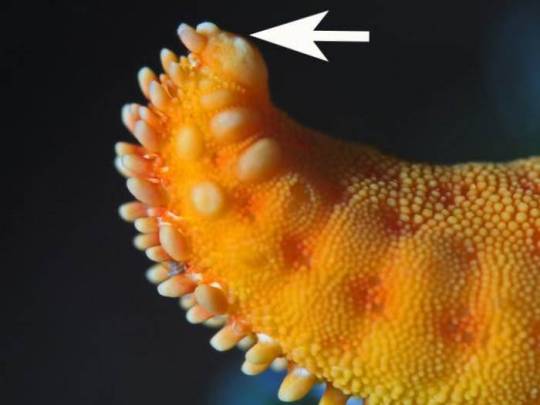 Eye spot (ocellus), to detect light and dark
No brain, but do have a complex central nervous system
[Speaker Notes: Image: https://alphynix.tumblr.com/post/175648749770/hi-bog-i-appreciate-your-commitment-to-pointing
Interesting article: https://www.ncbi.nlm.nih.gov/pmc/articles/PMC3896028/]
Echinoderm
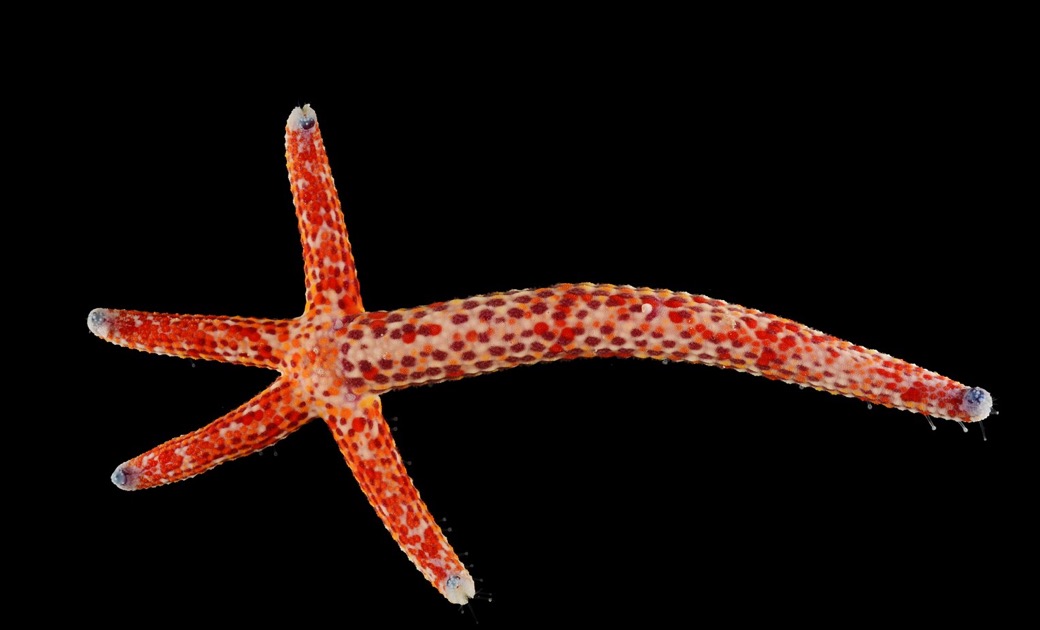 Powers of regeneration
[Speaker Notes: Image: https://francoismichonneau.net/2012/11/from-the-field-in-the-sea-comets-become-stars/]
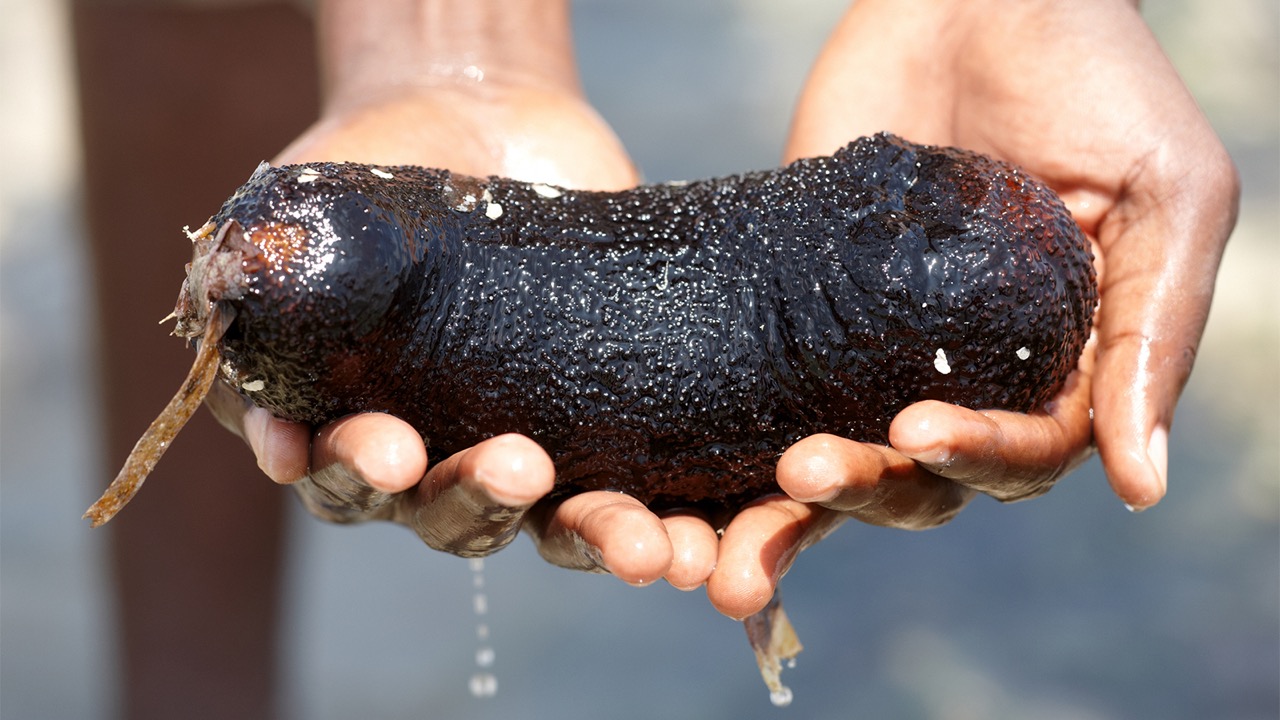 Echinoderm
Sea cucumber
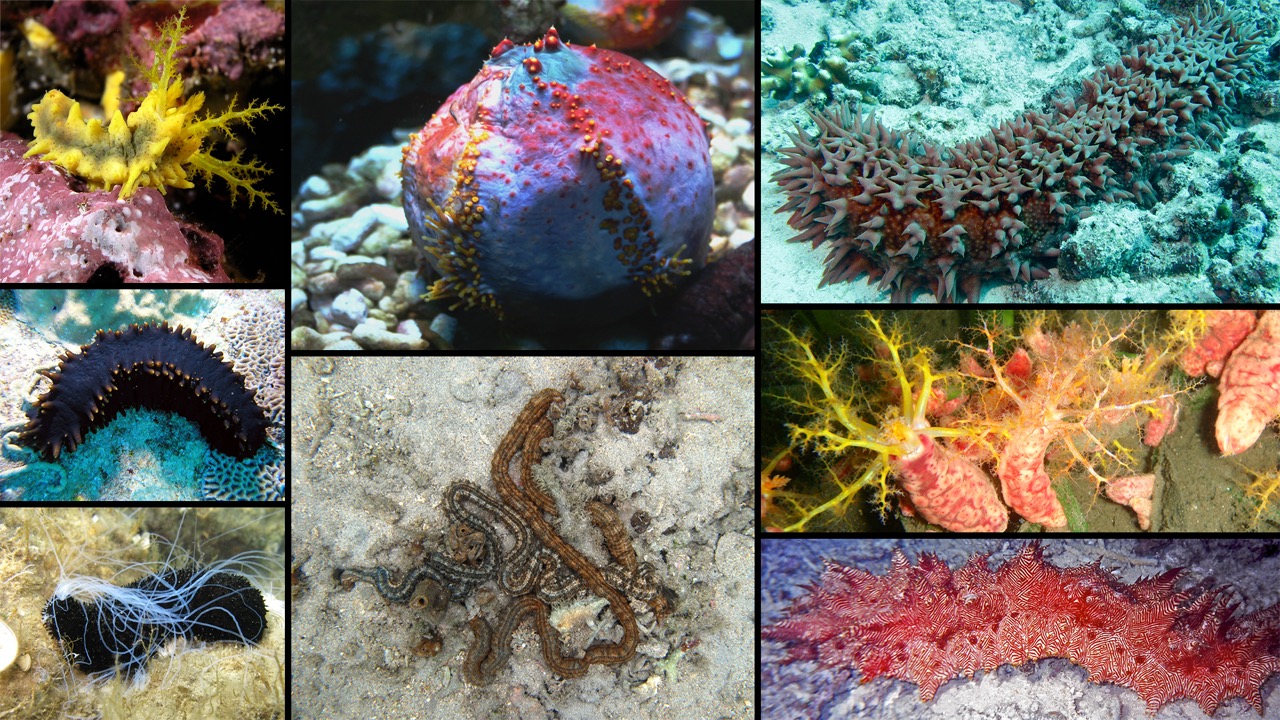 Echinoderm
Sea cucumbers
[Speaker Notes: Image: https://www.digitalatlasofancientlife.org/learn/echinodermata/holothuroidea/]
Sea stars
Echinoderm
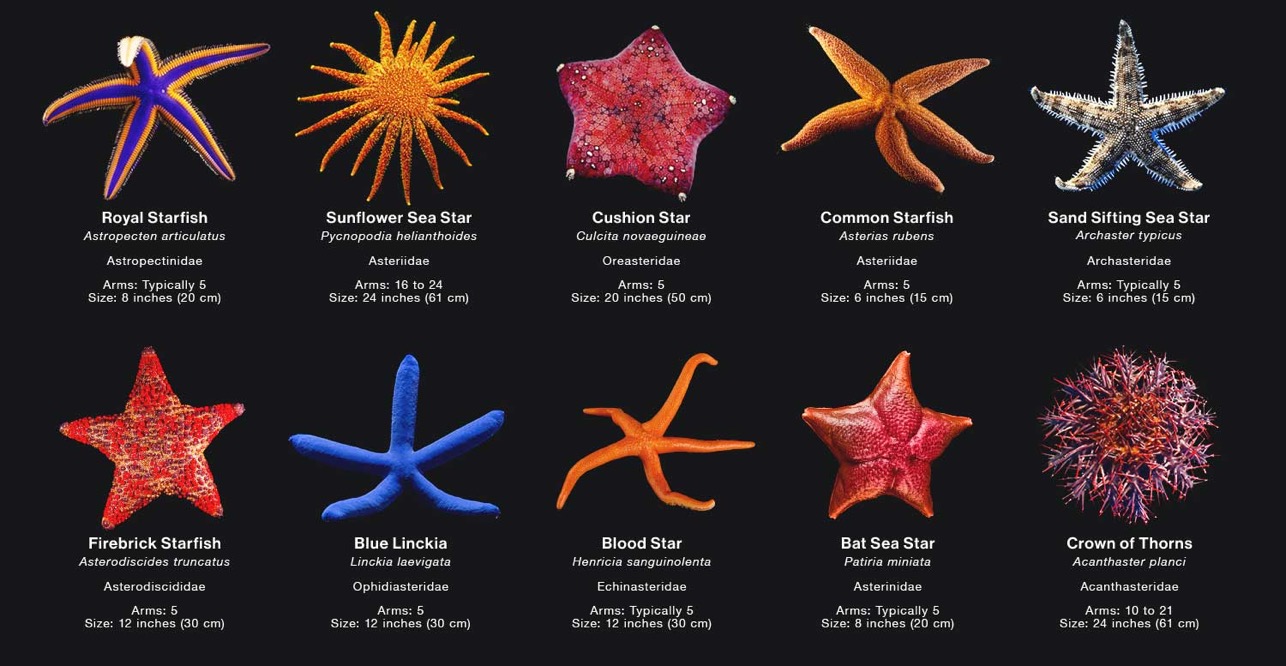 [Speaker Notes: Image: https://www.citrusreef.com/blogs/news/different-types-of-starfish]
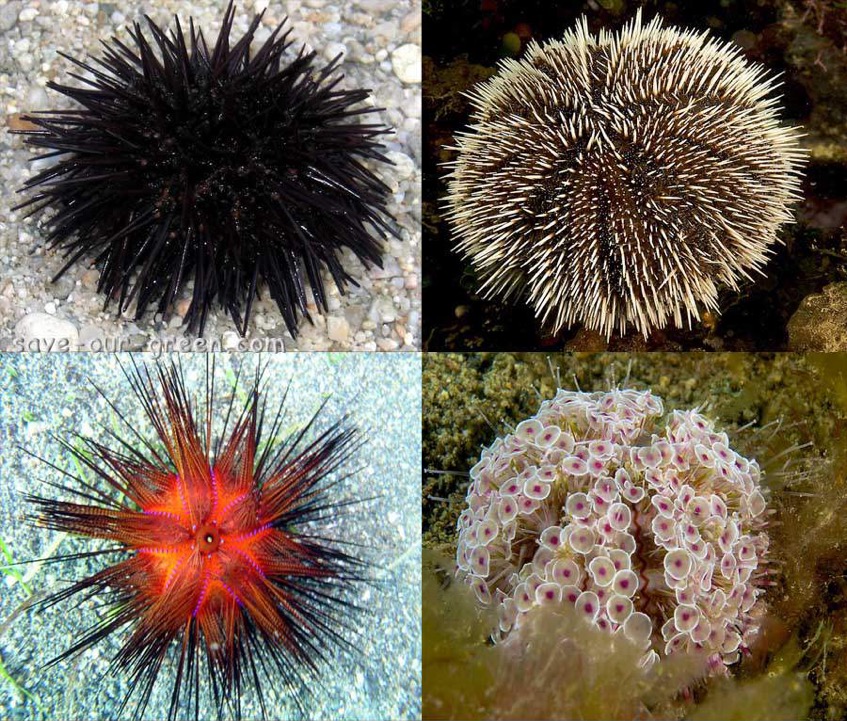 Echinoderm
Sea urchins
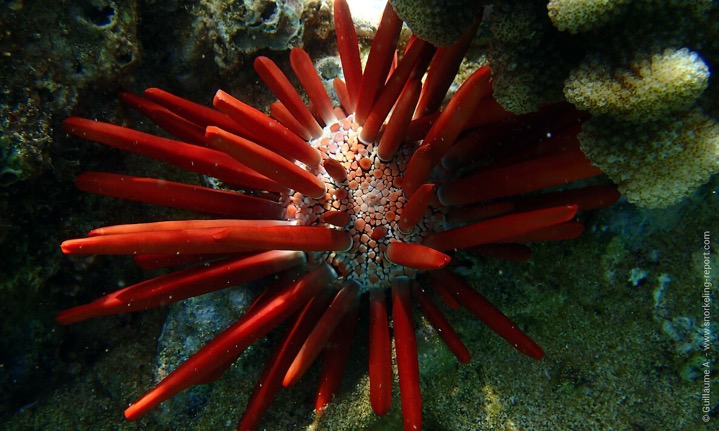 [Speaker Notes: Image (left): https://mosaic-lille.fr/?o=sea-urchin-save-our-green-rr-gl49V3hj
Image (right): https://www.snorkeling-report.com/sea-urchins-species-identification/]
Feather stars
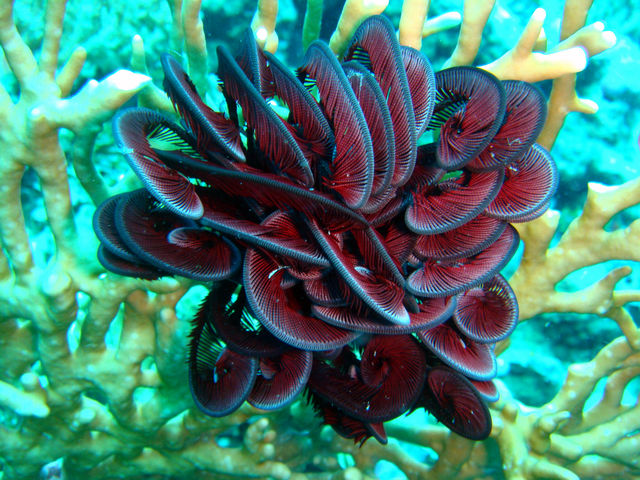 Echinoderm
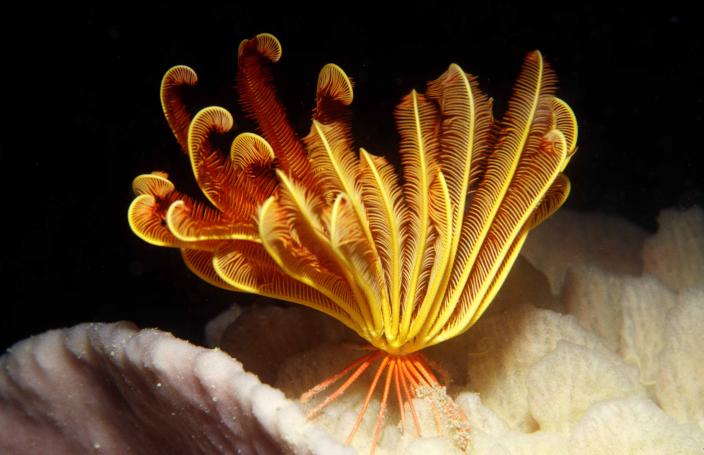 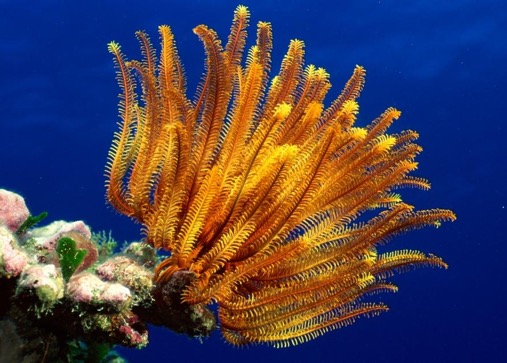 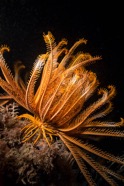 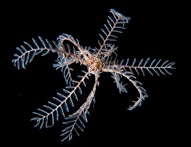 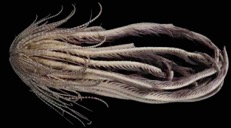 [Speaker Notes: Image (top left): https://museum.wa.gov.au/research/collections/aquatic-zoology/marine-invertebrates-section/echinodermata-echinoderms-class-cr
Image (far bottom left): https://www.greenmatters.com/community/jimbacrinus-crinoid-swimming-feather-star
Image (top right): https://www.gaiaguide.info/Group.html?groupId=QPfB4GLN
Image (bottom left): https://www.earth.com/news/sea-monster-with-20-arms-found-in-the-dark-antarctic-waters/
Image (bottom middle): https://www.wildwondersofchina.com/image/I0000kYfmYzG50s8
Image (bottom right): https://www.istockphoto.com/photos/feather-star-in-sipadan-malaysia]
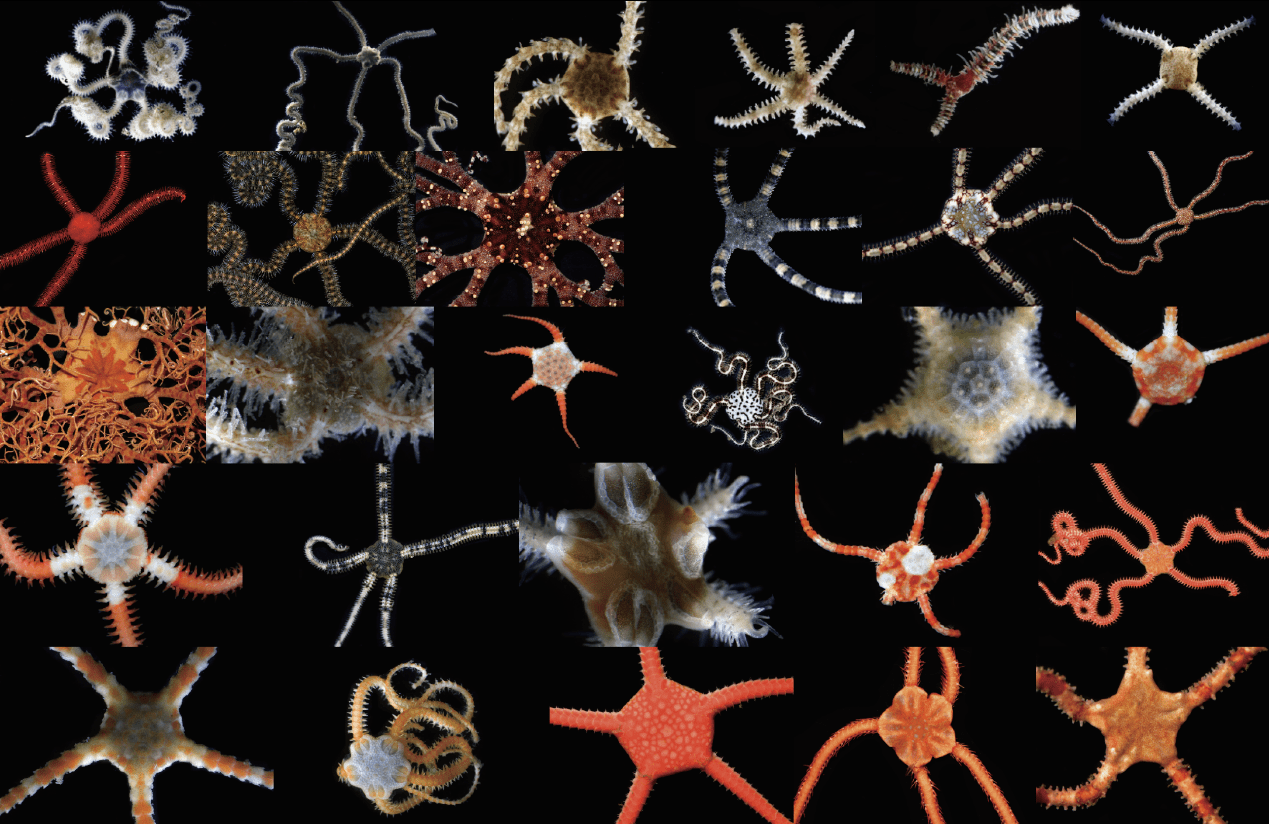 Echinoderm
brittle stars
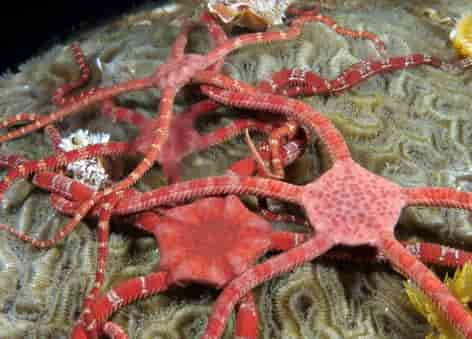 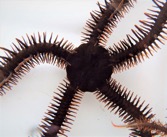 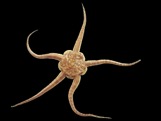 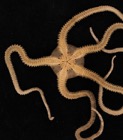 [Speaker Notes: Image: https://statisticsofantarctica.com/api/users?token=L2hpNTJzdDJjcnI_a2V5PTBmMjJjMWZkNjA5ZjEzY2I3OTQ3YzhjYWJmZTFhOTBkJnN1Ym1ldHJpYz0xNDk2MTYxNA]
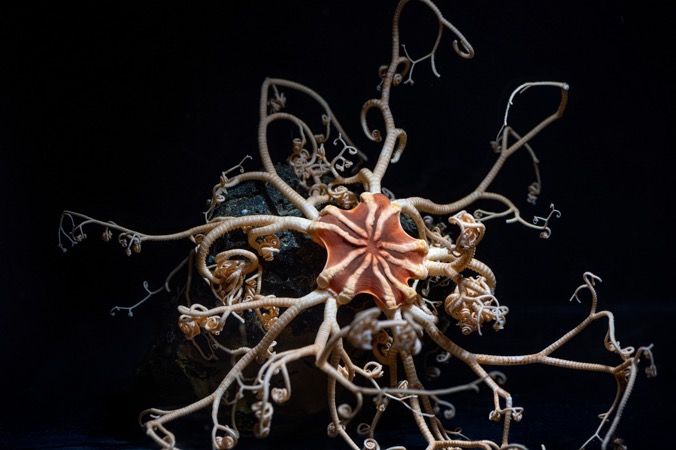 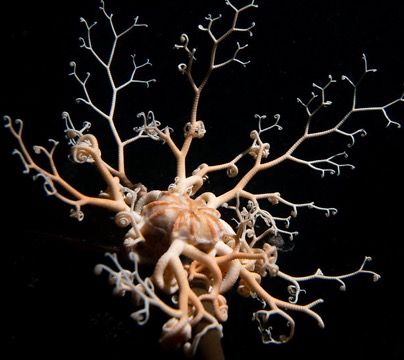 Echinoderm
basket stars
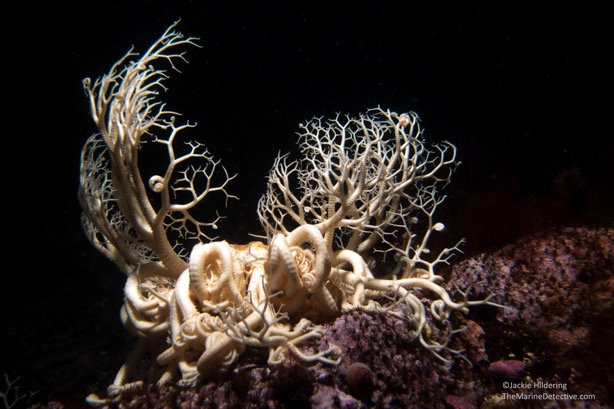 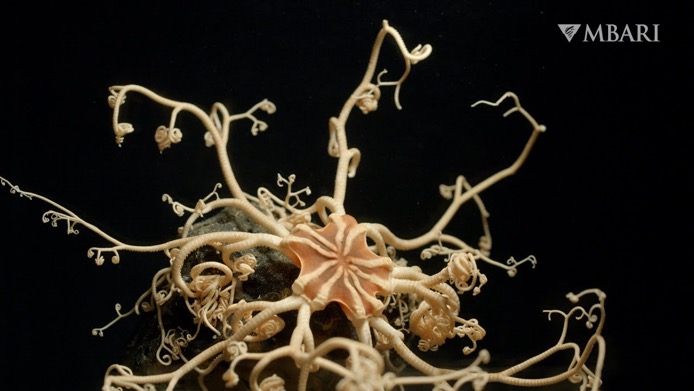 Crustaceans
(Crusta = ‘shell’)
Crustacean
Hard exoskeleton
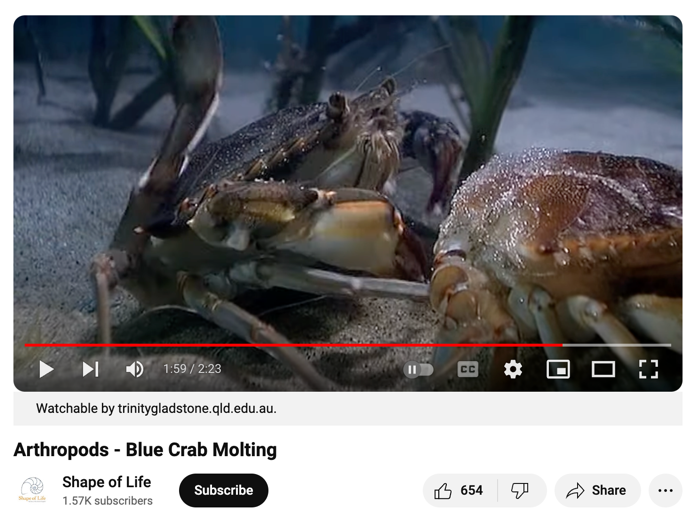 https://www.youtube.com/watch?v=8pEsPi1VKe4
Crustacean
Limbs can be amputated and grow back
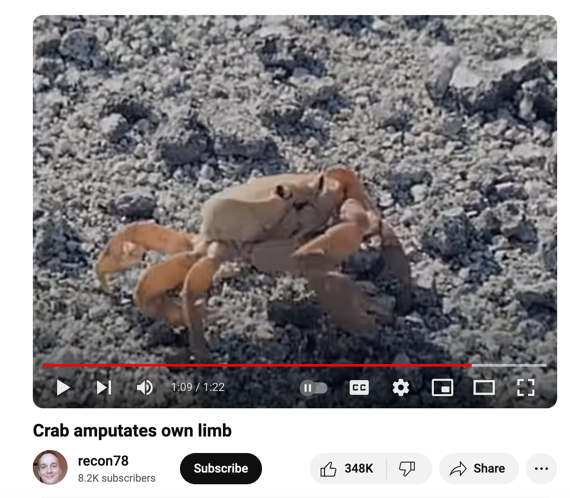 https://www.youtube.com/watch?v=v241TF-cSzU
Crustacean
Head, thorax, abdomen and tail region
head
thorax
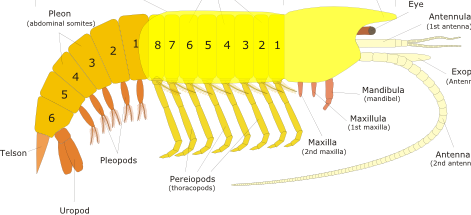 abdomen
Tail
[Speaker Notes: Image adapted from: https://www.quantum-immortal.net/other/crustacea.php]
Crustacean
Nauplius larvae stage
2. Zoea larvae stage
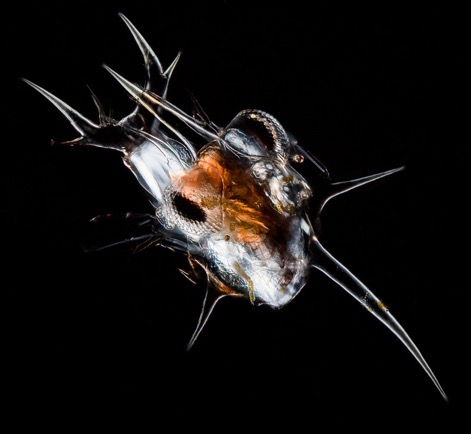 3. Megalopa larvae stage
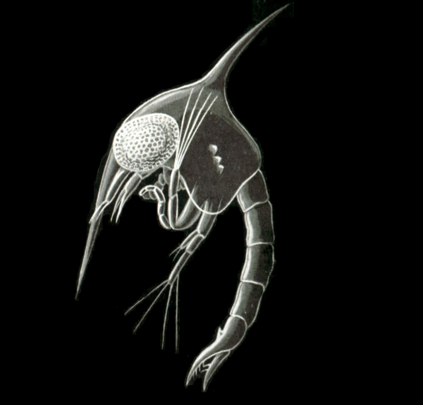 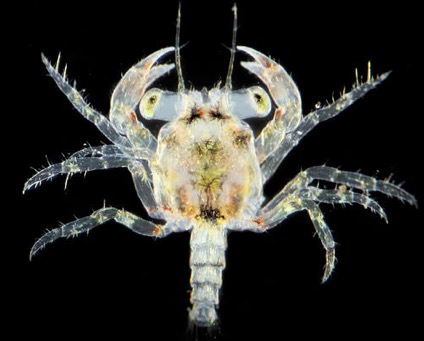 crab
[Speaker Notes: Image (crab nauplius): https://www.photomacrography.net/forum/viewtopic.php?t=31667]
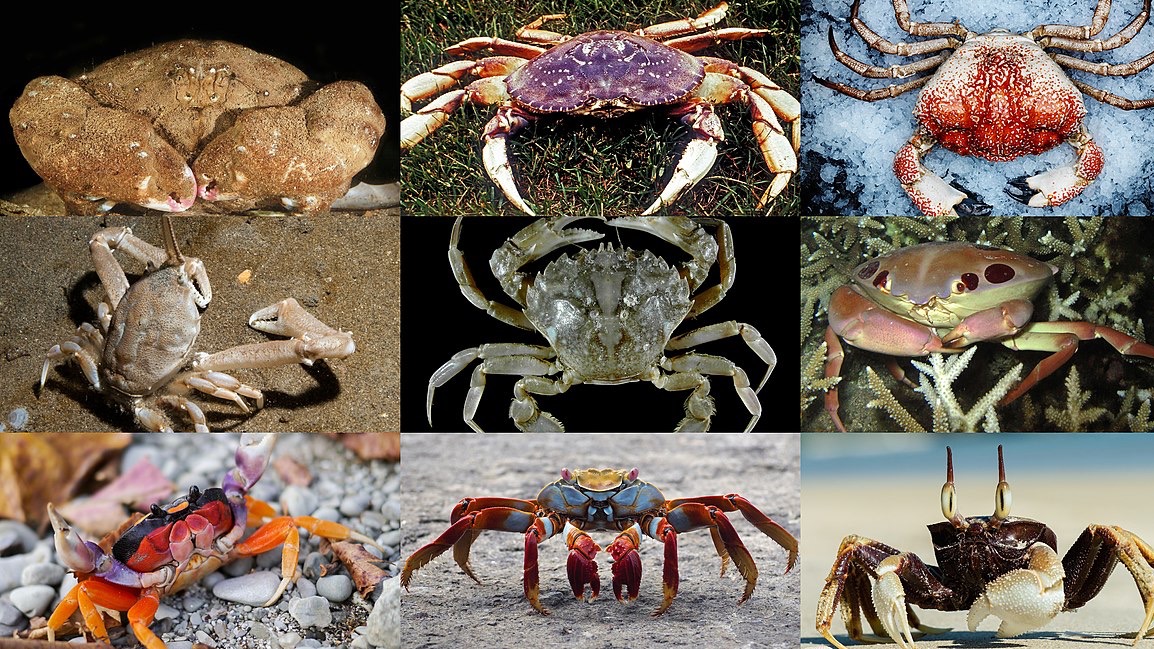 Crustacean
crabs
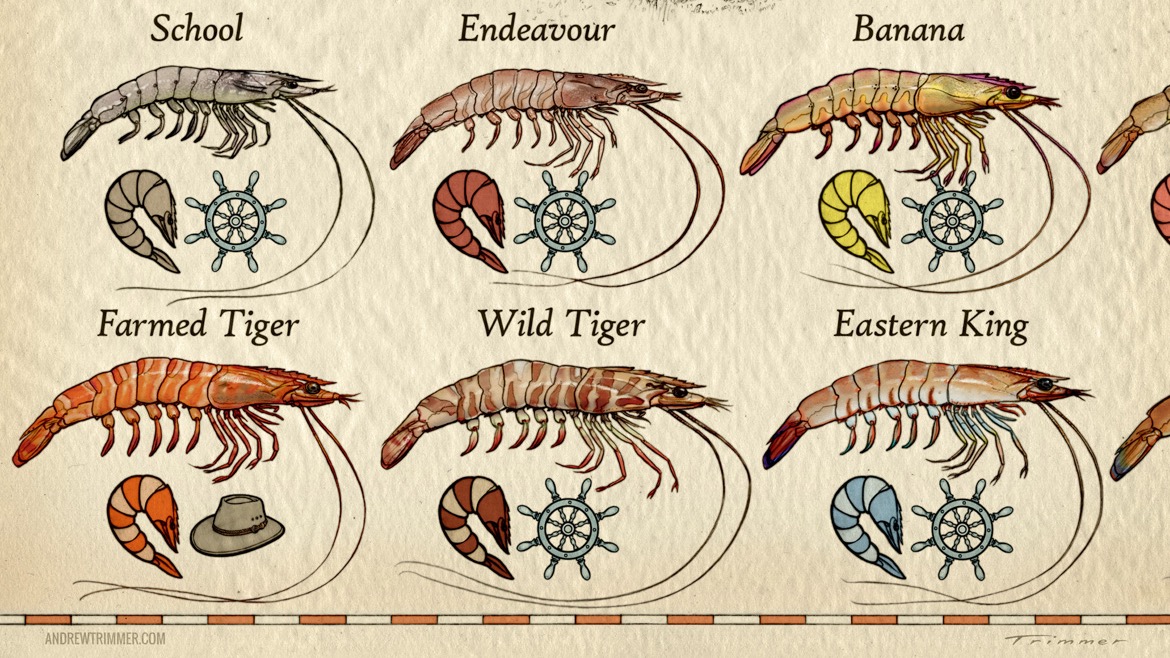 Crustacean
prawns
Crustacean
Lobsters /crayfish
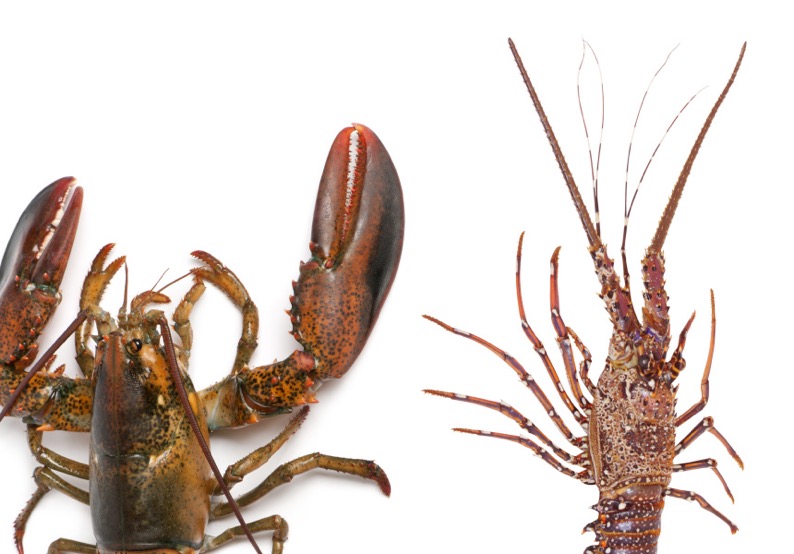 Lobsters typically have two large front claws. However, the common names lobster and crayfish can swap interchangeably depending on cultural interpretations.
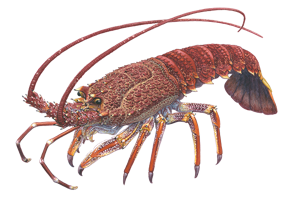 Southern rock lobster
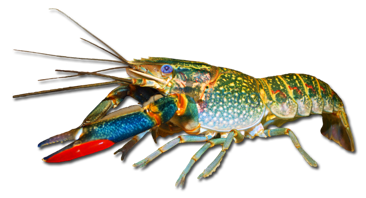 Red claw crayfish
[Speaker Notes: Images (right): https://link.springer.com/chapter/10.1007/978-981-32-9094-5_2
Image (left): https://www.broadsheet.com.au/national/food-and-drink/article/lobster-versus-crayfish]
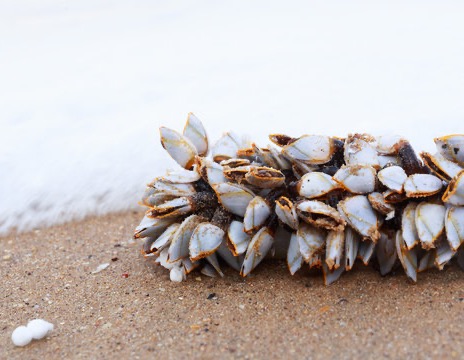 Crustacean
Barnacles (classified as crustacean due to having a nauplius larvae stage)
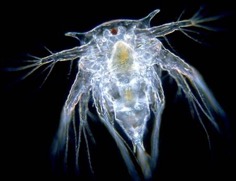 Barnacle nuaplius
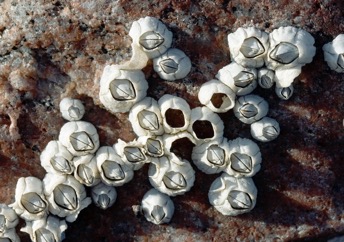 Acorn barnacle – look like volcanoes (Chthamalus antennatus)
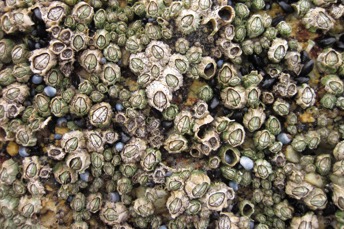 Six plated barnacle (Chthamalus antennatus)
Gooseneck barnacles (Lepas anserifera)
[Speaker Notes: Image (barnacle nauplius): https://courses.washington.edu/mareco07/students/nina/barnacleshome.html]
Molluscs
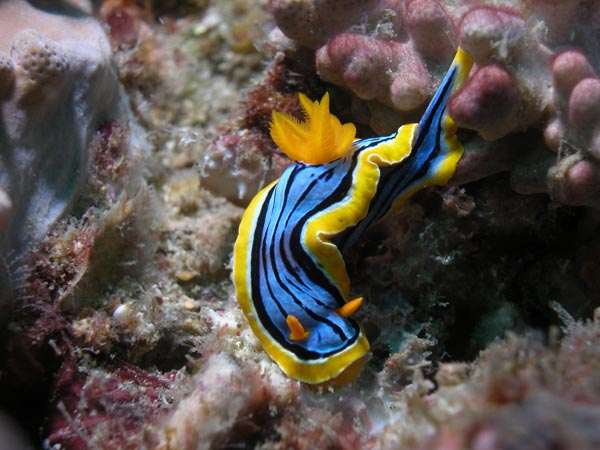 Mollusc
Soft Body
Nudibranch (Chromodoris elisabethina). Photo: Gary Cobb (nudibranch.com.au)
[Speaker Notes: Image: https://nudibranch.com.au/]
Mollusc
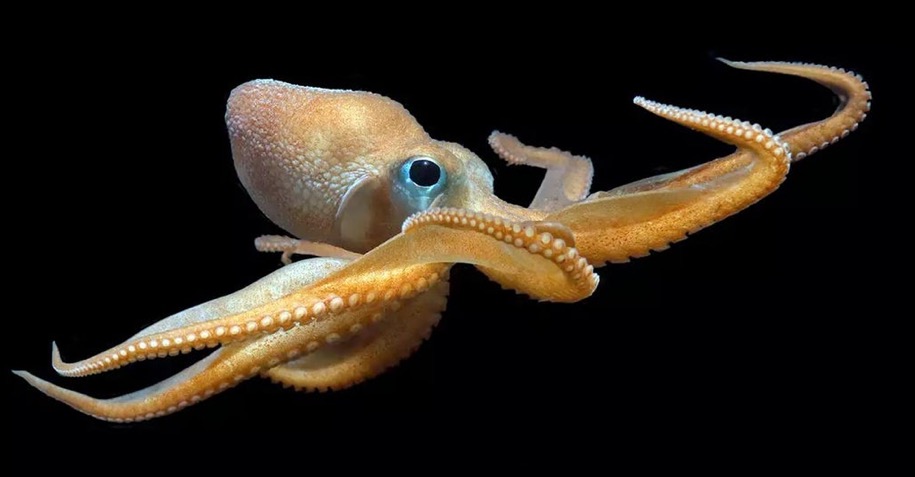 Soft Body
A North Pacific bigeye octopus. Monterey Bay Aquarium
[Speaker Notes: Image: https://slate.com/technology/2022/12/octopus-californicus-rescue-babies-eggs-raised.html]
Mollusc
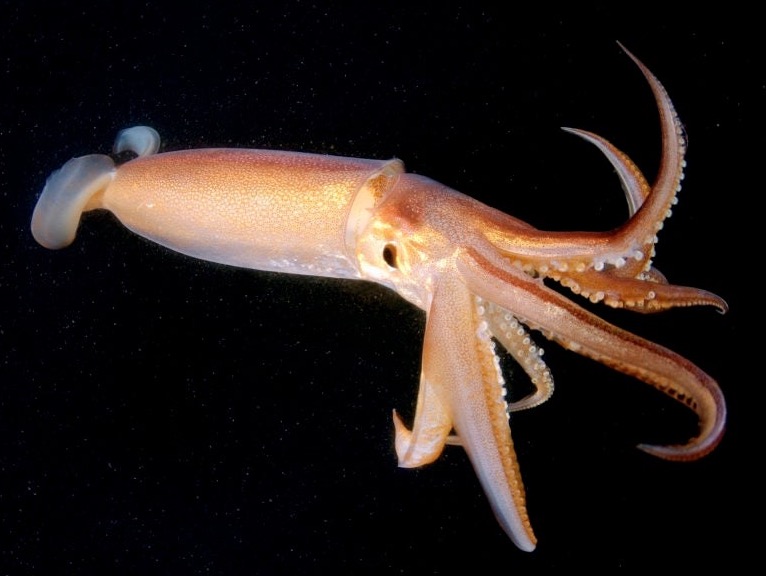 Soft Body
Squid
[Speaker Notes: Image: https://www.medicalnewstoday.com/articles/are-squids-as-smart-as-dogs]
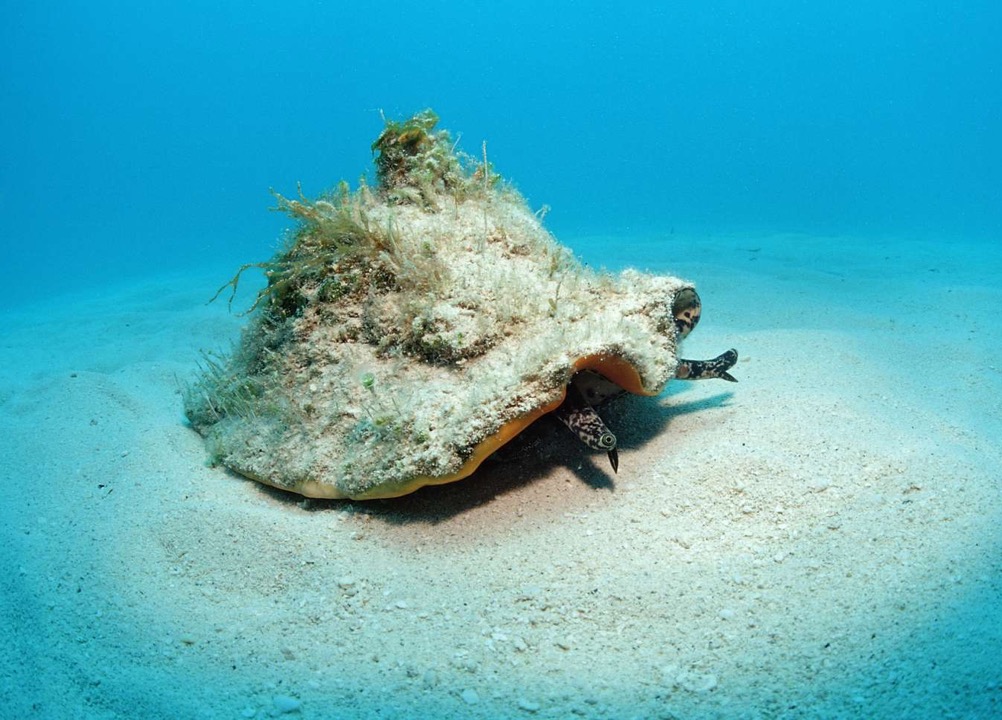 Mollusc
some with an external shell
Queen conch Photo: Reinhard Dirscherl / WaterFrame/ Getty Images
[Speaker Notes: Image: https://www.thoughtco.com/types-of-gastropods-2291933  AND/OR  https://www.wired.com/story/the-queen-conchs-gambit/]
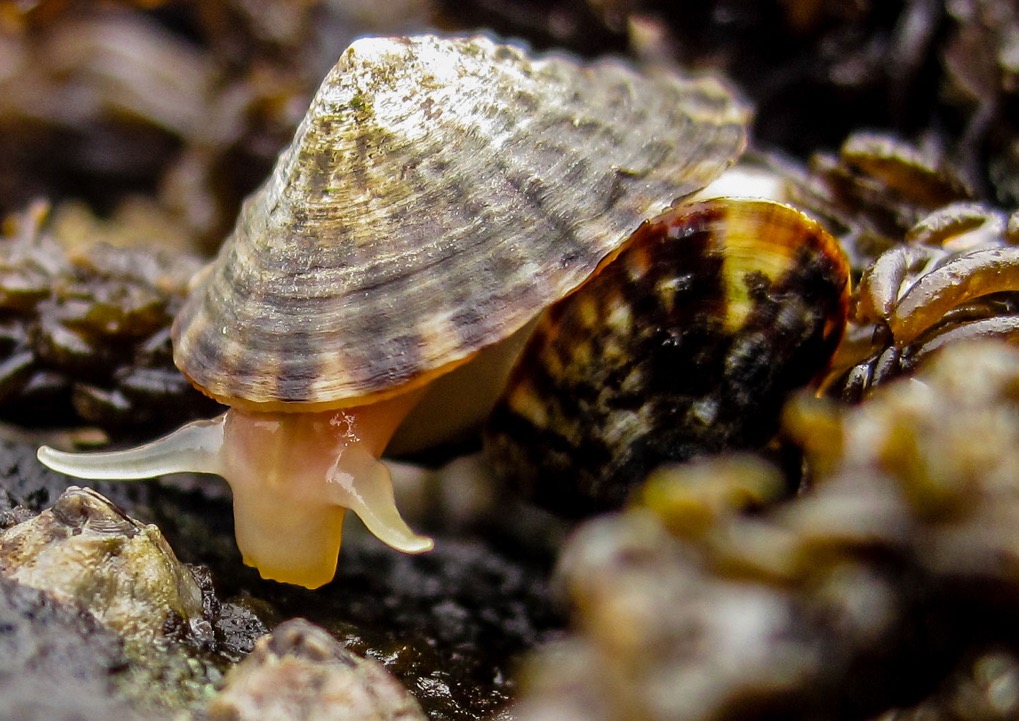 Mollusc
some with an external shell
Limpet. Photo: Rebecca Kordas/UBC
[Speaker Notes: Image: https://hakaimagazine.com/news/how-tiny-limpets-do-the-heavy-lifting-of-climate-resilience/]
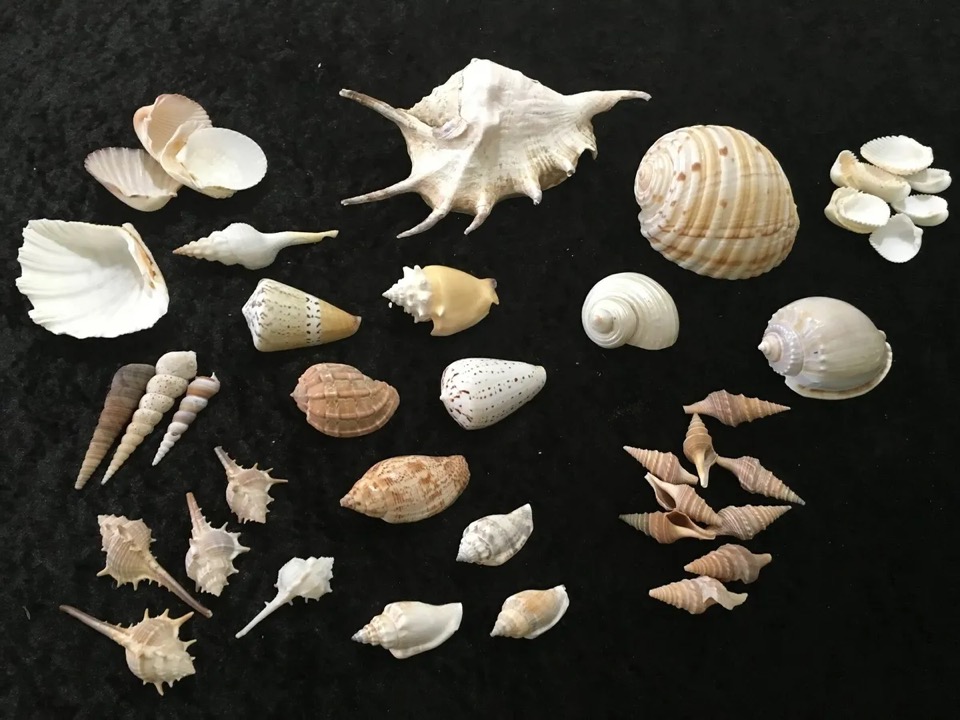 Mollusc
some with an external shell
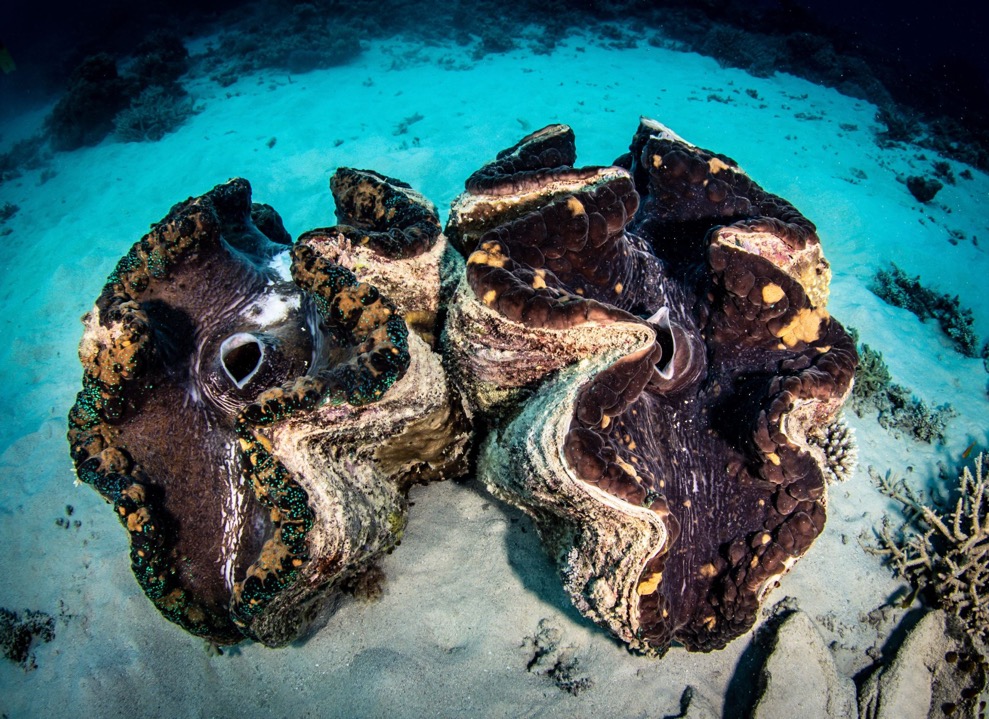 Mollusc
some with an external shell
Giant clam
[Speaker Notes: Image; https://greatbarrierreeftours.com/great-barrier-reef/great-barrier-reef-animals/giant-clam/]
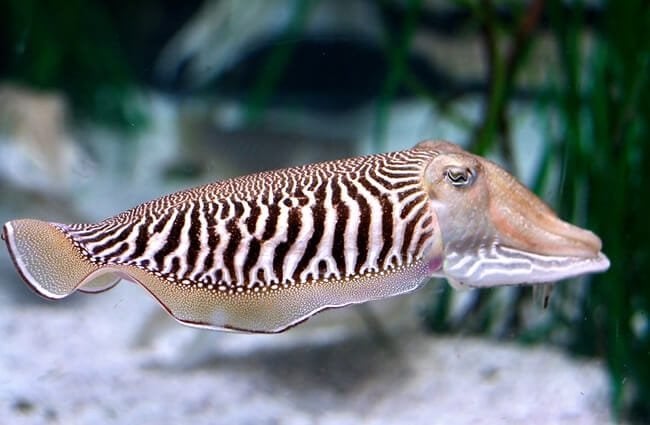 Mollusc
Cuttlefish
some with an INTERNAL shell
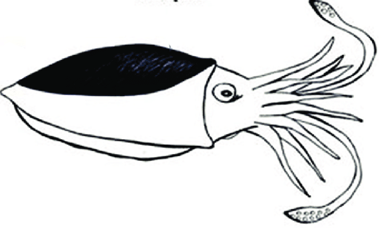 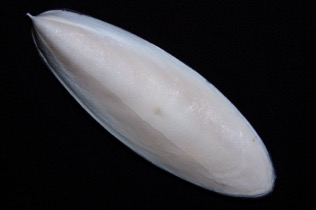 [Speaker Notes: Image;]
Mollusc
Spirula spirula (deep sea squid)
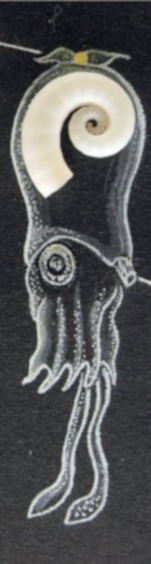 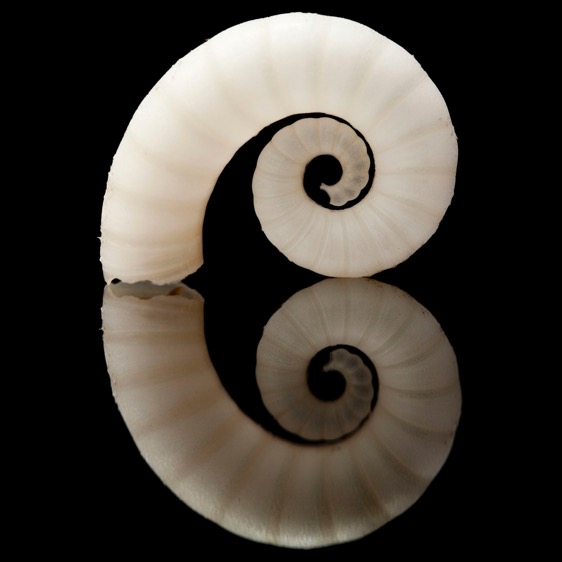 some with an INTERNAL shell
[Speaker Notes: Image: https://www.google.com/search?q=spirula+spirula&source=lmns&bih=669&biw=1185&prmd=isvmnbtz&hl=en&sa=X&ved=2ahUKEwjmn67OmKCFAxVRzDgGHZ6iAjAQ0pQJKAB6BAgBEAI#vhid=-NbEYrgjJdqgTM&vssid=l]
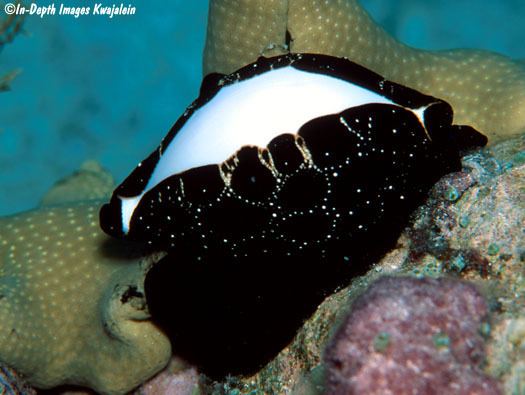 Mollusc
Mantle
Egg cowrie (there’s always TWO)
[Speaker Notes: Image;]
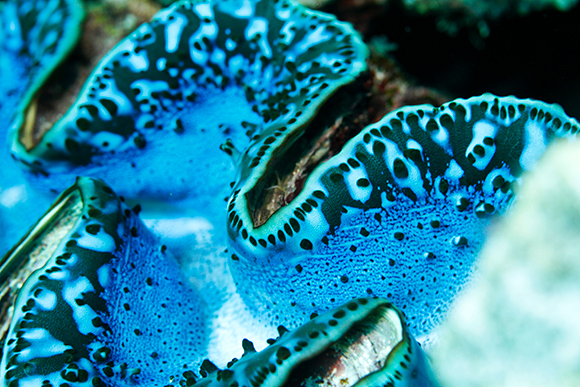 Mollusc
Giant clam
The mantle is the organ that makes the shell
[Speaker Notes: Image: https://spie.org/news/photonics-focus/septoct-2021/photonics-research-inspired-by-animal-plant-symbiosis-#_=_]
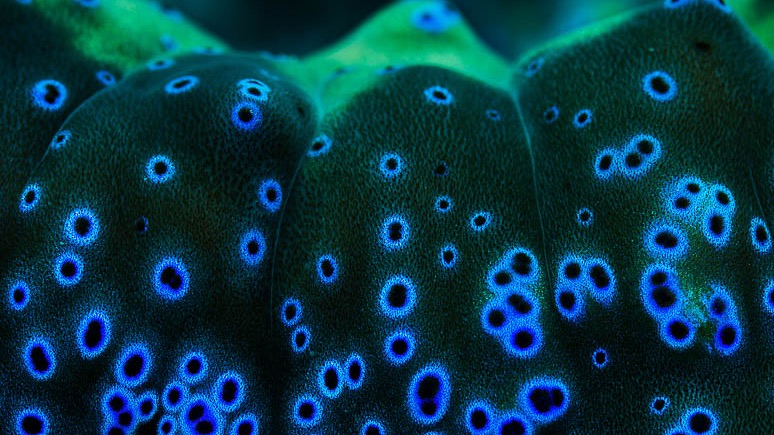 Mollusc
[Speaker Notes: Image: https://klumcollection.com/produkt/giant-clam-iv/]
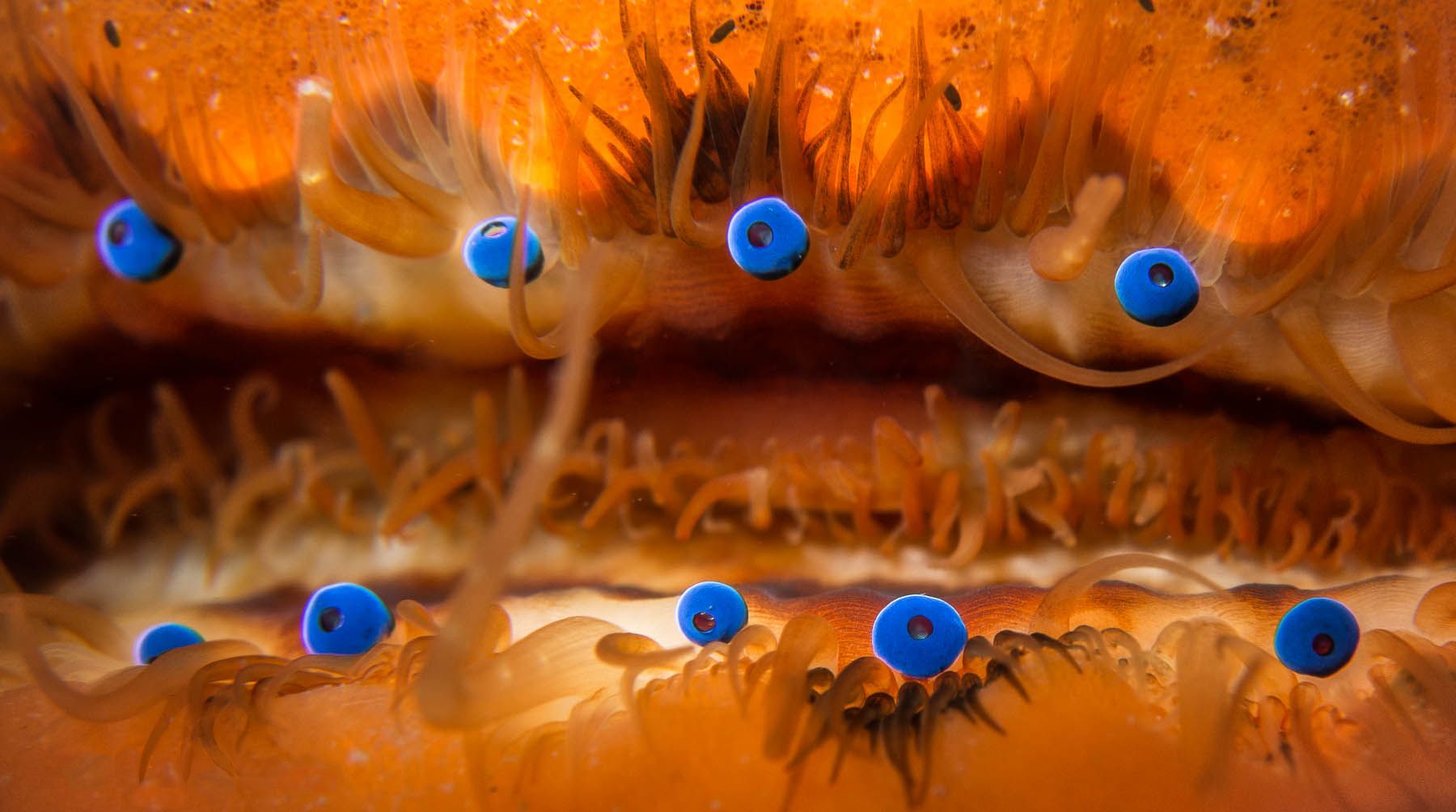 Mollusc
Mantle of a scallop (blue parts are eyes)
[Speaker Notes: Image; https://www.popularmechanics.com/science/animals/a13987338/the-humble-scallop-has-eyes-like-an-advanced-telescope/
Matthew Krummins via Wikimedia Commons]
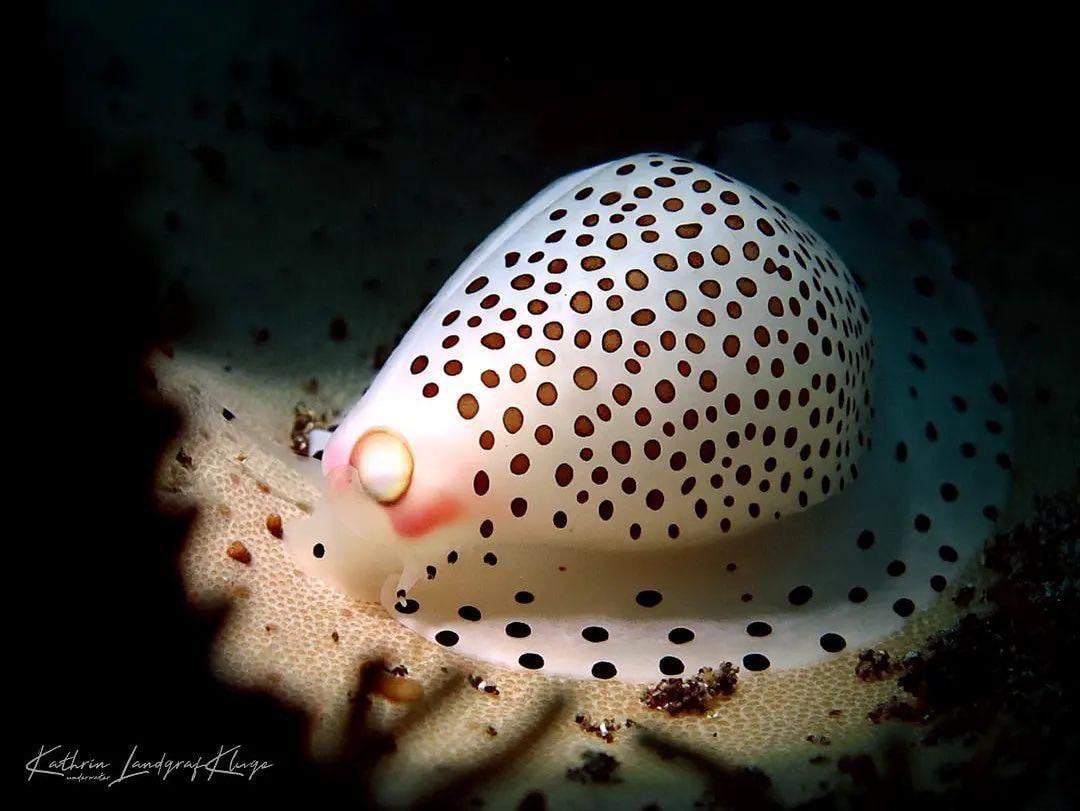 Mollusc
Sometimes the mantle covers the shell entirely
Polka dot egg cowrie
[Speaker Notes: Image; https://www.reddit.com/r/DiscoverEarth/comments/tdrjph/a_polka_dot_egg_cowrie_a_type_of_sea_snail_found/]
Mollusc
Visceral Mass (internal organs)
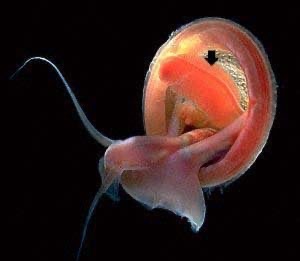 [Speaker Notes: Image: https://www.reddit.com/r/Awwducational/comments/4hus0r/snails_anuses_are_above_their_heads_this_is_due/]
Mollusc
The visceral mass includes the digestive, nervous, excretory, reproductive, and respiratory systems
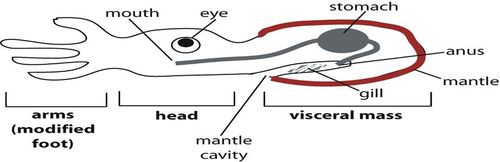 [Speaker Notes: Image: https://flexbooks.ck12.org/cbook/ck-12-advanced-biology/section/15.22/primary/lesson/mollusk-body-plans-advanced-bio-adv/]
Mollusc
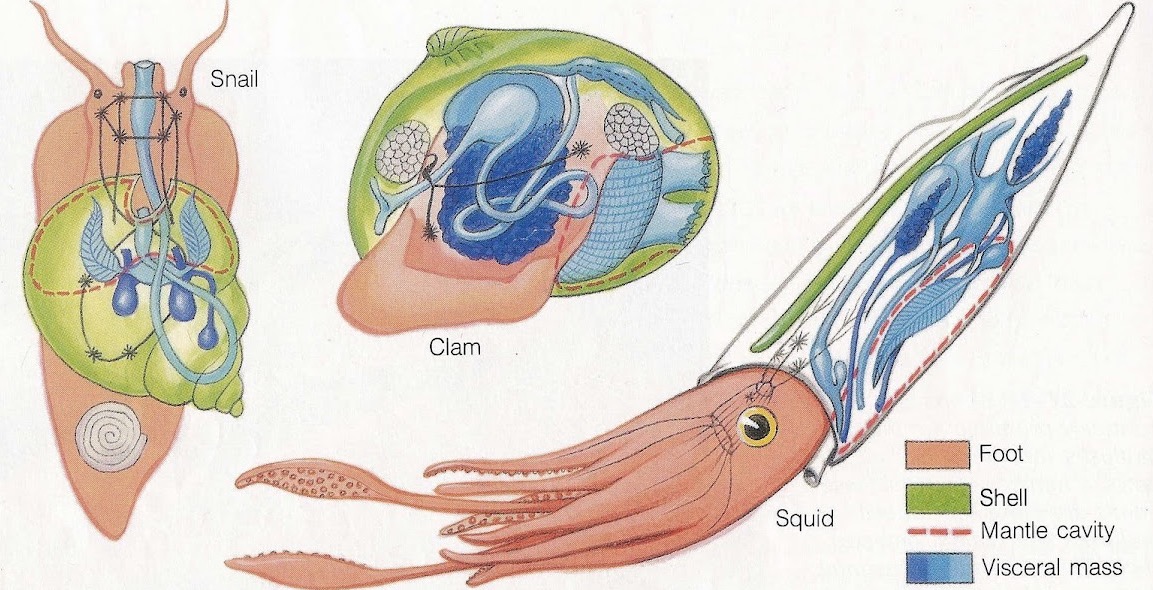 [Speaker Notes: Image: https://molluscsf.blogspot.com/2007/03/what-is-mollusk.html]
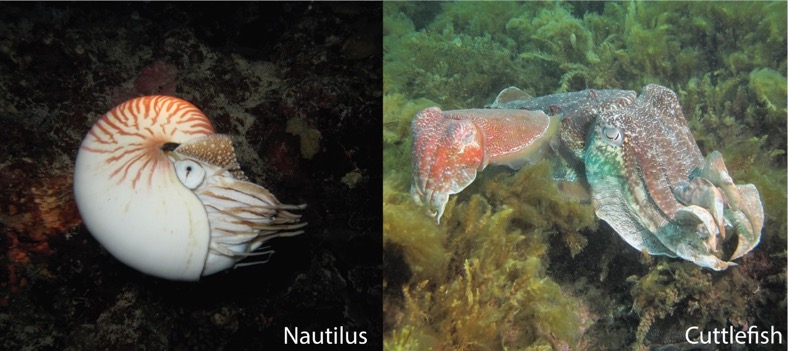 Mollusc
Cephalopods
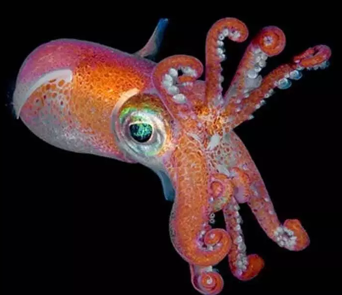 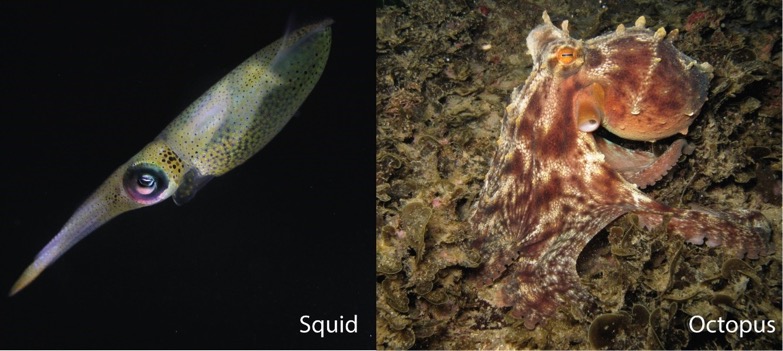 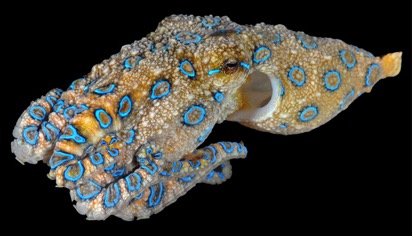 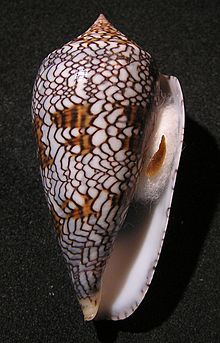 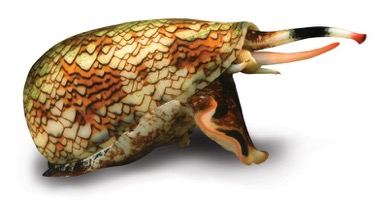 Mollusc
Gastropods
Textile cone shell (very dangerous)
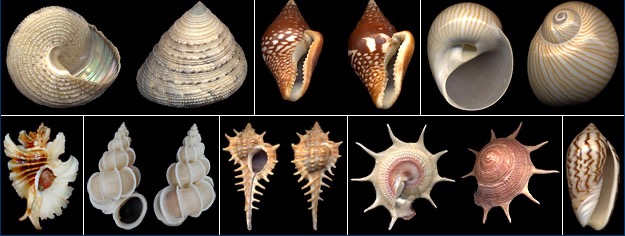 [Speaker Notes: Image (textile coneshells): https://www.sawanonlinebookstore.com/textile-cone-snail/ and wikapedia 
Image: https://ucmp.berkeley.edu/taxa/inverts/mollusca/gastropoda.php
Variation in shell morphology in some marine gastropods: Clockwise from top left, Calliostoma antonii from off the Pacific coast of Panama; the dovesnail Columbella strombiformis from offshore near San Carlos, Mexico; the moonsnail Natica elenae from the Gulf of Panama; Oliva peruviana from shallow water near Iquique, Chile; the turbinid Guildfordia triumphans from Wakayama, Japan; the muricid Vokesimurex elenensis from the Pacific coast of Mexico; a wentletrap, Epitonium scalare, from the Phillippines; and another muricid, Pteropurpura trialata, from offshore near Los Angeles, California.]
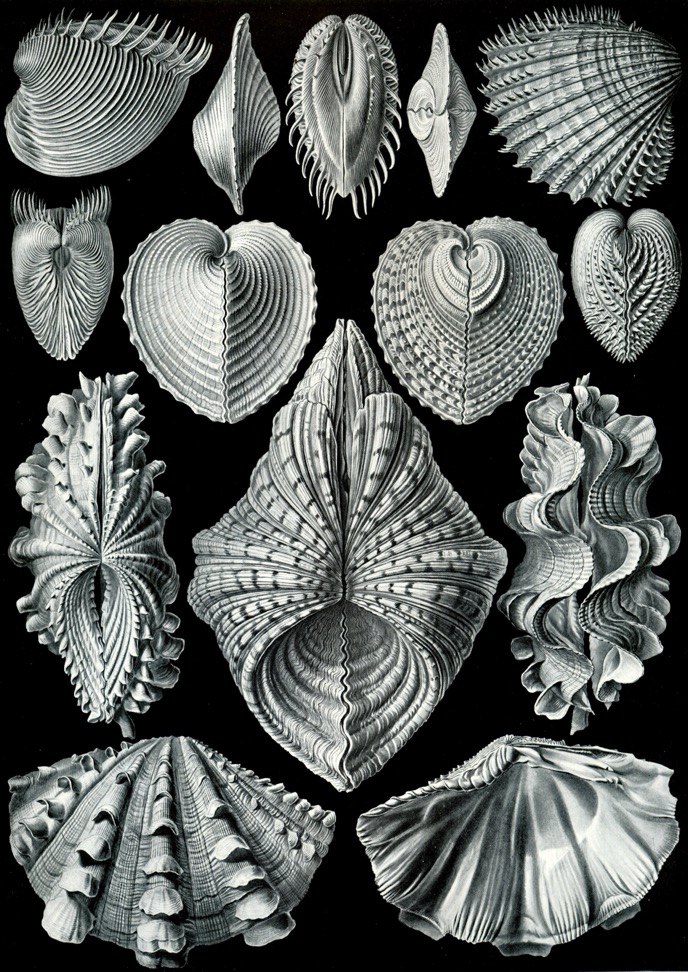 Mollusc
Bivalves

(‘2 valves’)

e.g. clams, pipi, mussel, oyster, scallop, etc.
[Speaker Notes: Image; https://en.wikipedia.org/wiki/Bivalvia]
Mollusc
Chitons (pronounced ‘kye-tonne’)
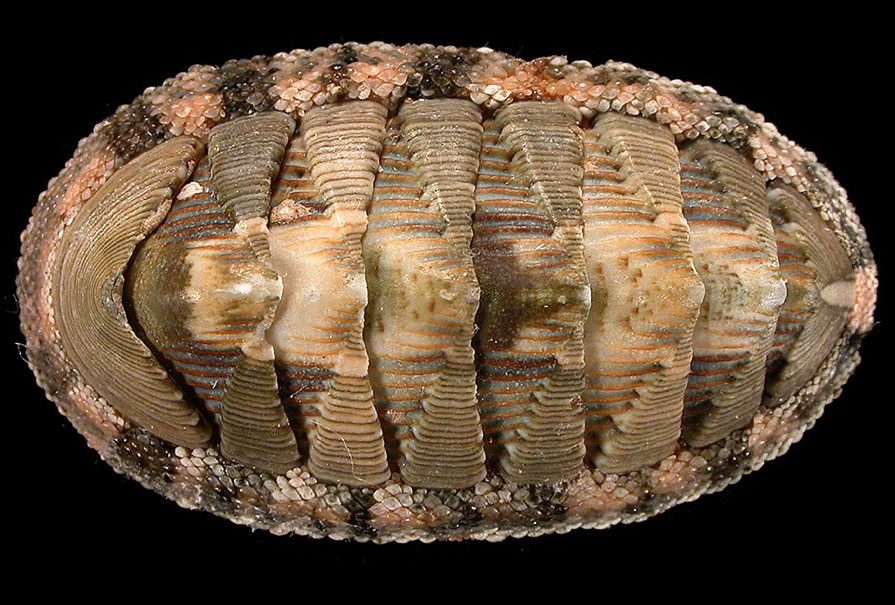 [Speaker Notes: Image: https://seashellsofnsw.org.au/Chitonidae/Pages/Chiton_jugosus.htm]
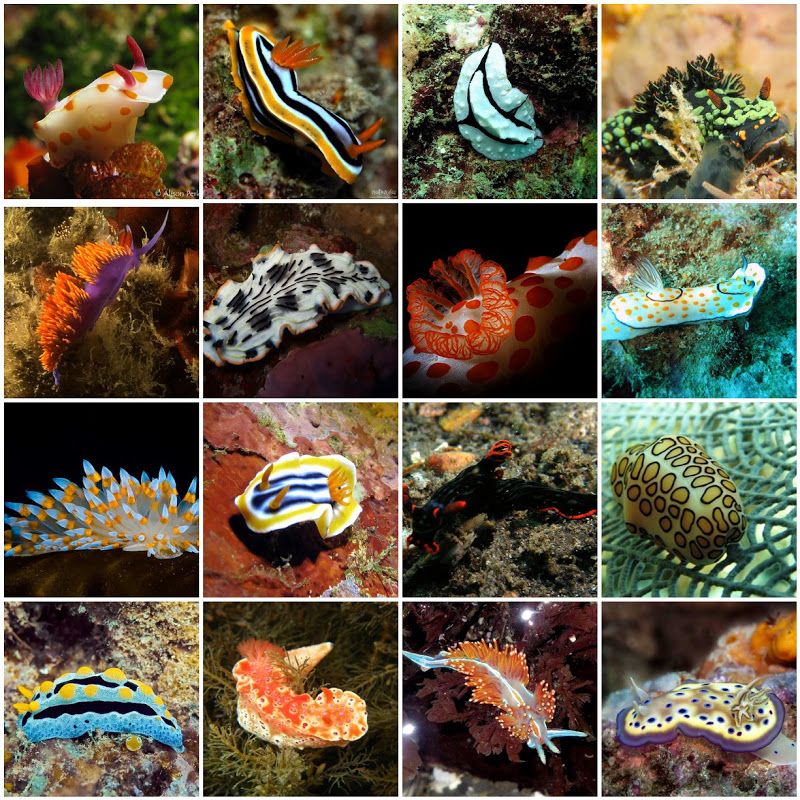 Mollusc
Nudibranchs
(nudi=naked; branch = gill)
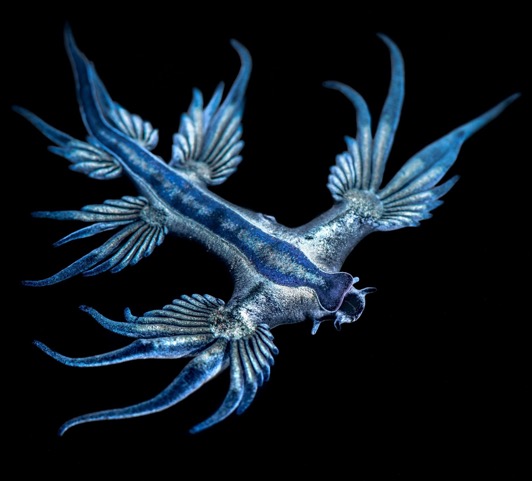 Blue dragon or Blue glaucus (Glaucus atlanticus)
[Speaker Notes: Image (left): https://www.australiangeographic.com.au/fact-file/blue-dragon/
Image (right): https://www.pinterest.com.au/pin/550635491912151699/]
Vertebrates
(vertebrae – backbone)
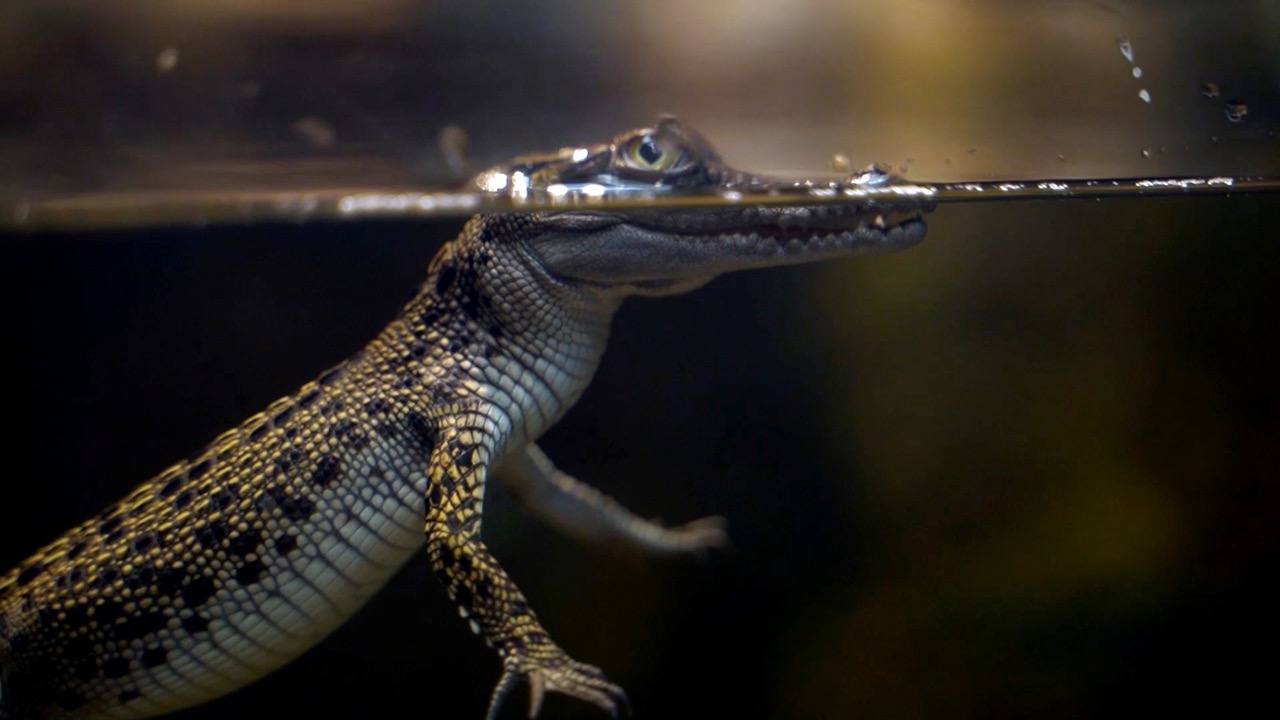 Vertebrate
Spinal chord (notochord)
Reptiles
[Speaker Notes: Image: https://www.australiangeographic.com.au/topics/wildlife/2022/07/yes-crocodiles-can-be-cute/]
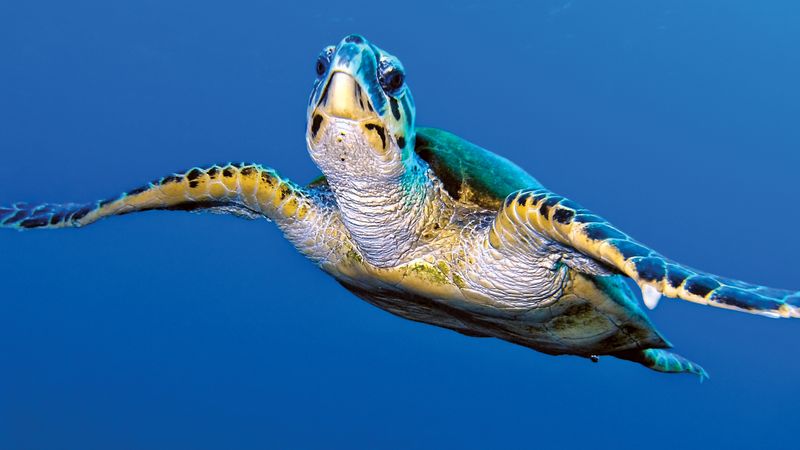 Vertebrate
Reptiles
[Speaker Notes: Image: https://www.britannica.com/animal/turtle-reptile]
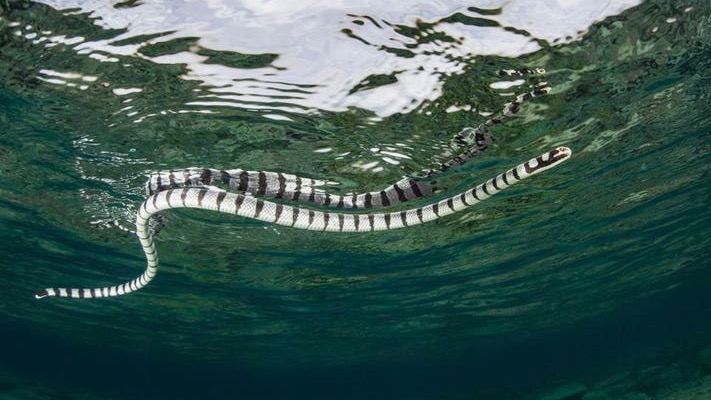 Vertebrate
Reptiles
[Speaker Notes: Image: https://www.forbes.com/sites/priyashukla/2018/10/07/why-fatal-sea-snake-bites-are-unusual/?sh=451907fb3415]
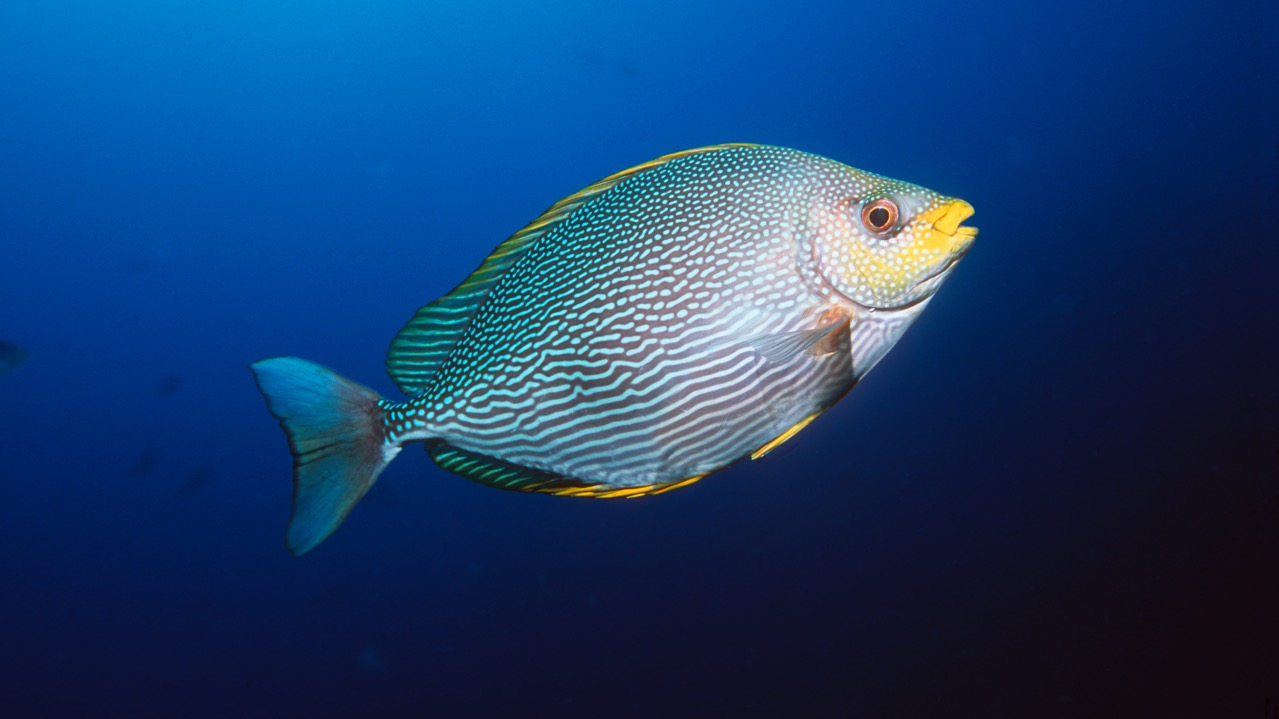 Vertebrate
ALL fish
[Speaker Notes: Image: https://www.discoverwildlife.com/animal-facts/fish/can-fish-drown]
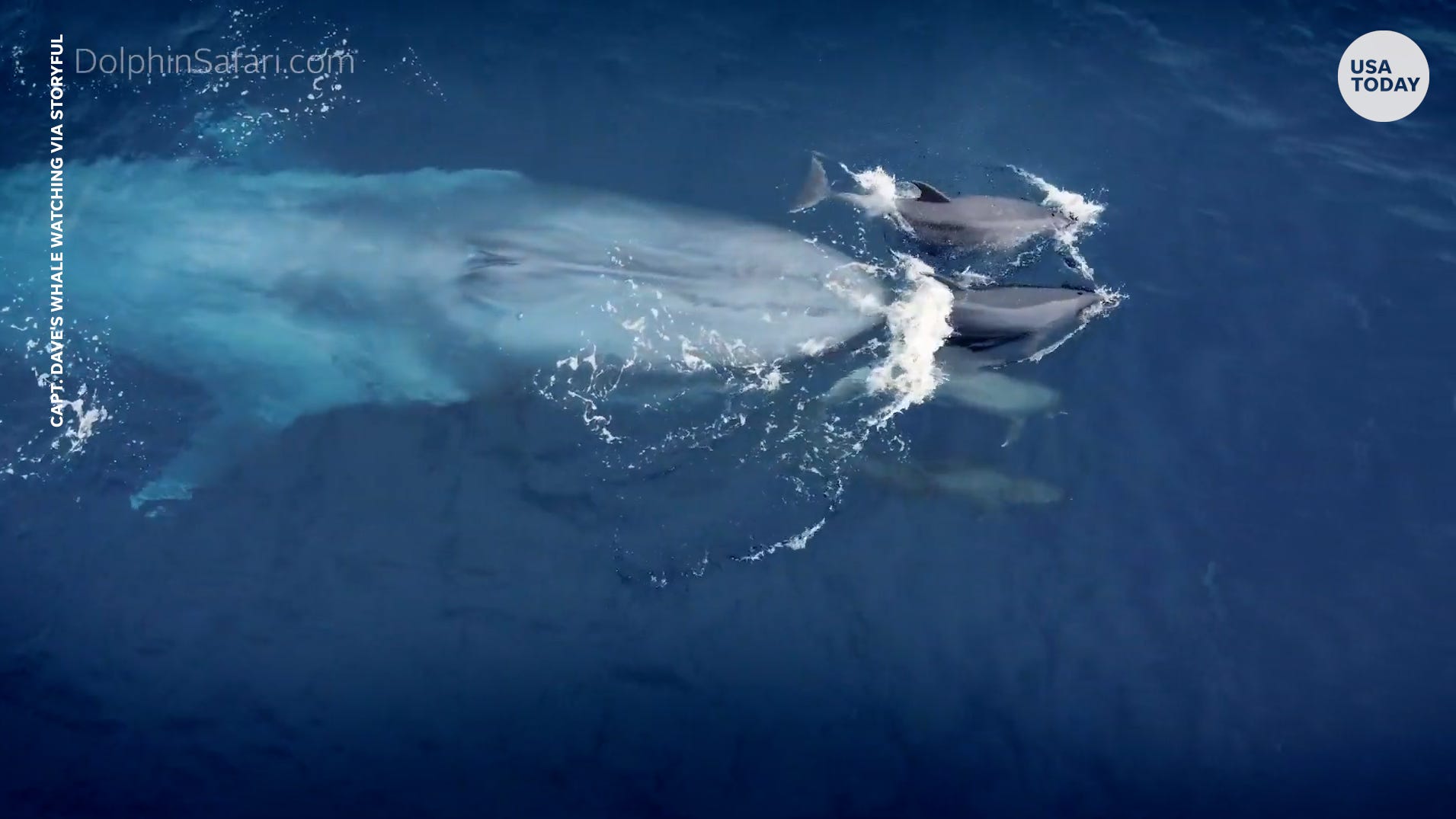 Vertebrate
Cetaceans (dolphins & whales)
[Speaker Notes: Image: https://www.usatoday.com/videos/news/have-you-seen/2022/07/08/dolphins-take-playful-joy-ride-off-bow-whale/10017335002/]
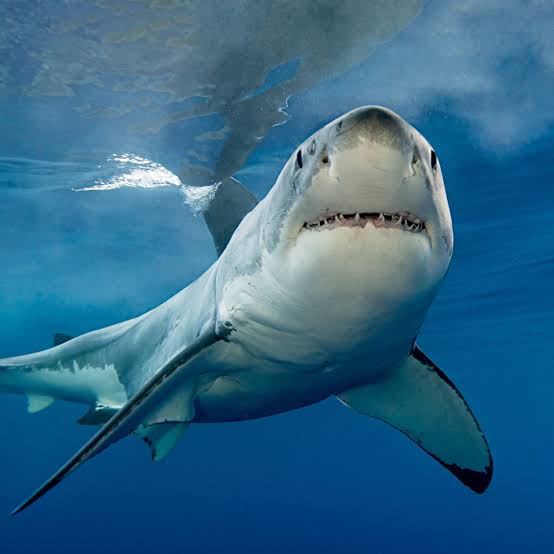 Vertebrate
All sharks
Great White Shark
[Speaker Notes: Image: https://kids.nationalgeographic.com/animals/fish/article/surprising-sharks]
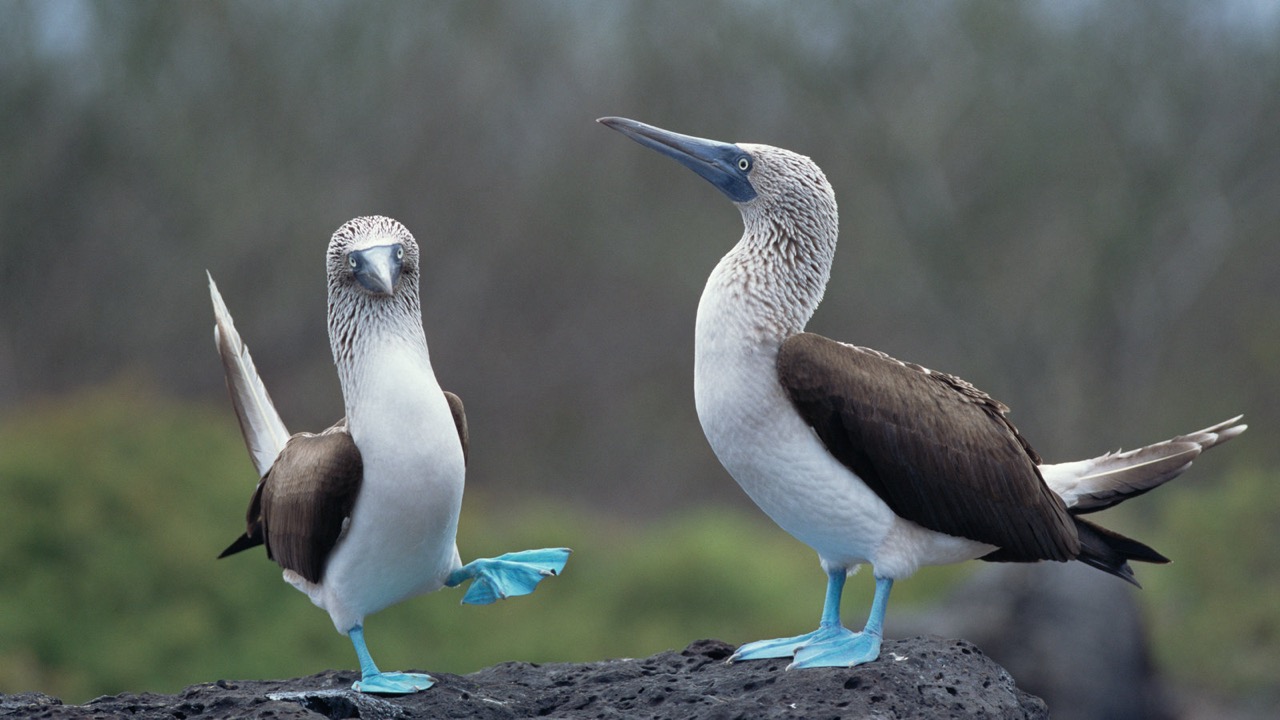 Vertebrate
All birds
Booby Bird
[Speaker Notes: Image: https://www.nytimes.com/2017/03/06/science/galapagos-blue-footed-boobies.html]
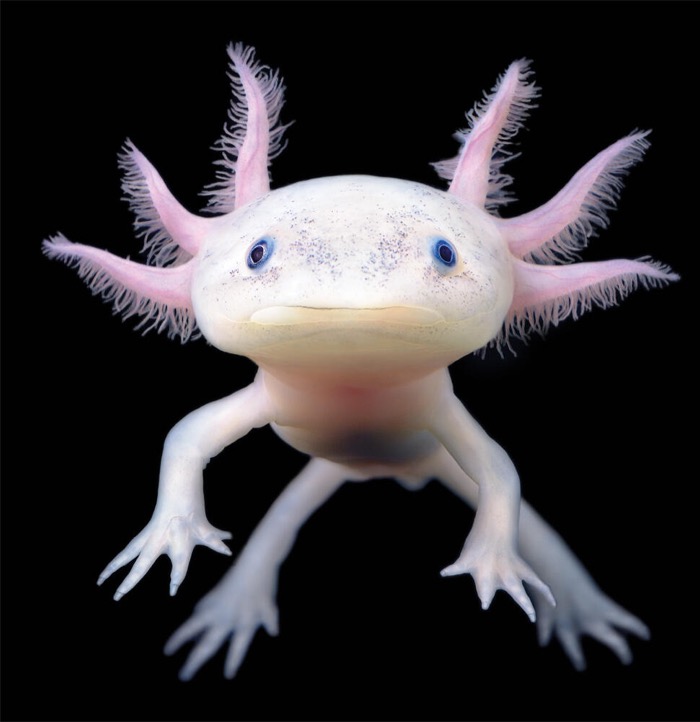 Vertebrate
Amphibians
Axolotl
[Speaker Notes: Image: https://www.worldwildlife.org/magazine/issues/summer-2021/articles/meet-the-peter-pan-of-salamanders-the-axolotl]
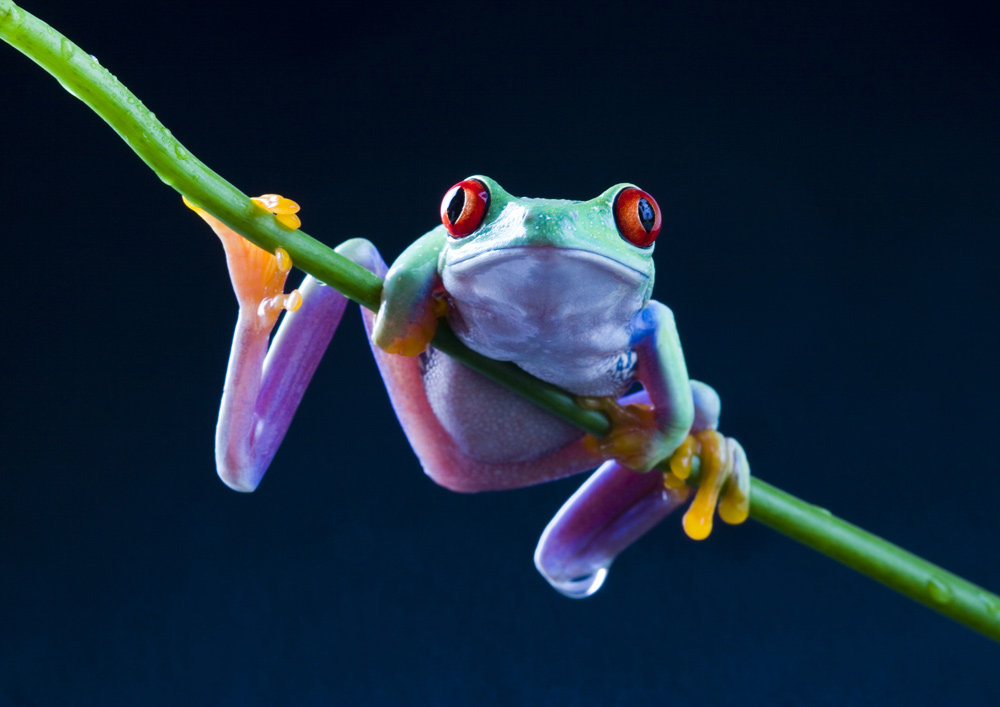 Vertebrate
Amphibians
Green tree frog
[Speaker Notes: Image: https://www.mentoneaquarium.com.au/post/how-to-best-care-for-your-green-tree-frog]
Annelids (segmented worms)
Annelid
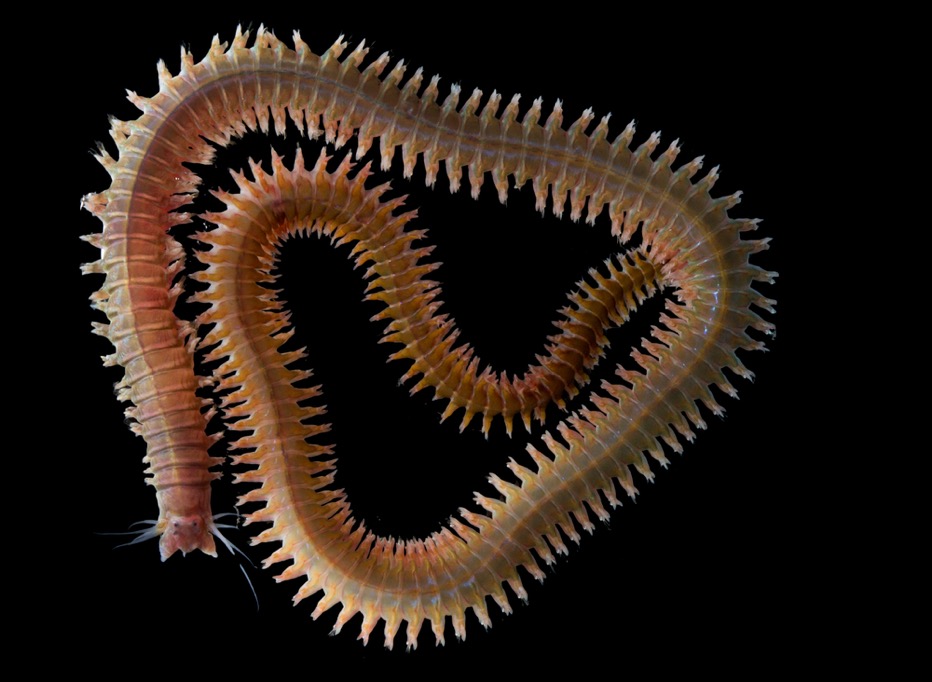 Annelid worm
[Speaker Notes: Image: https://www.earth.com/earthpedia-articles/annelids/]
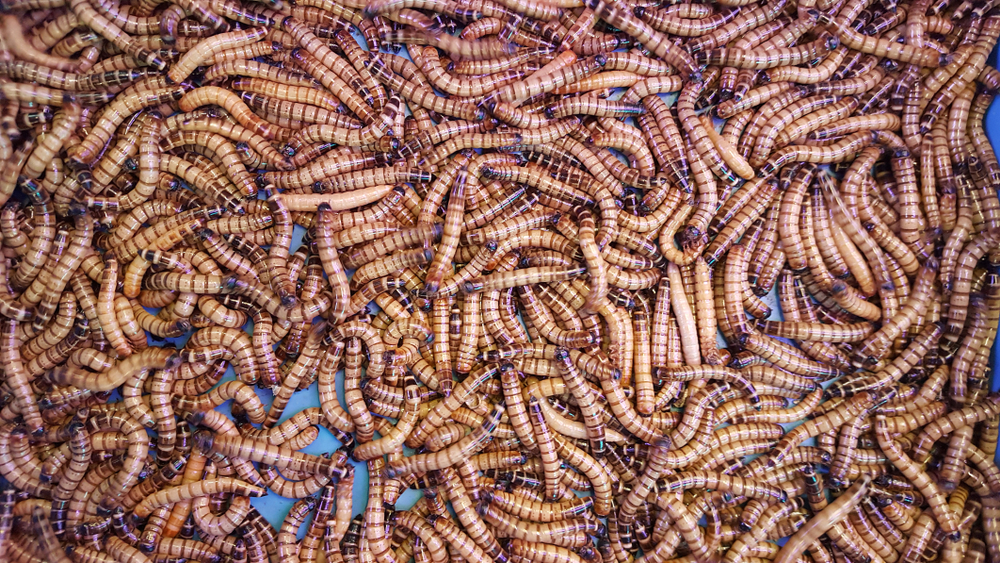 Annelid
Annelid worms (often used for bait)
[Speaker Notes: Image; https://www.earth.com/earthpedia-articles/annelids/]
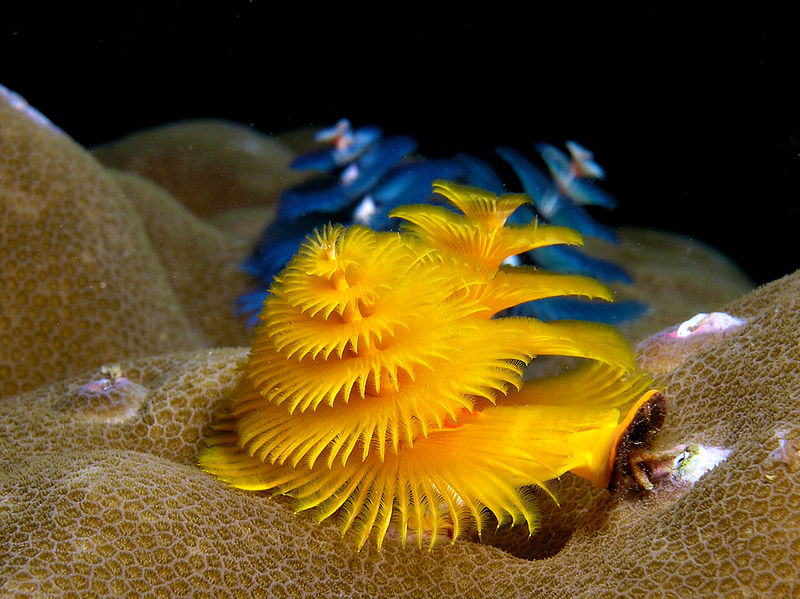 Annelid
Annelid Polychaete worm
Christmas tree worm
Annelid
Annelid Polychaete worm
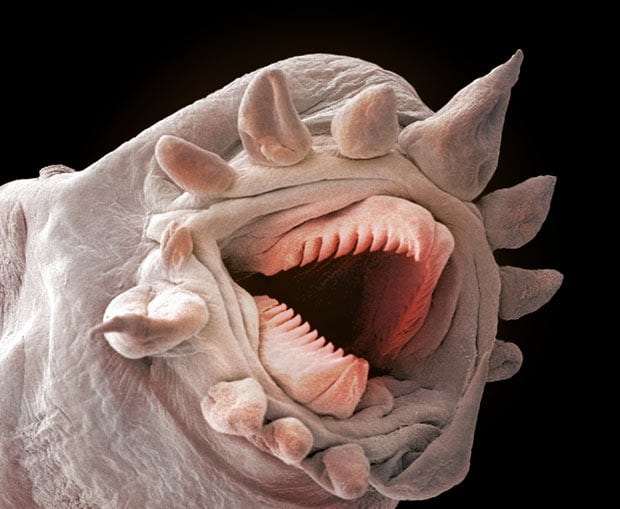 Bristle worm
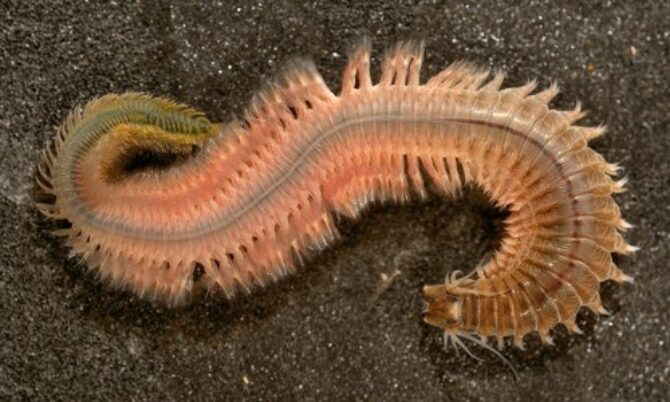 [Speaker Notes: Image (left): https://www.telegraph.co.uk/news/earth/earthpicturegalleries/9093312/Creatures-of-the-deep-terrifying-macro-pictures-of-polychaetes-or-bristle-worms.html
Image (right): https://www.chesapeakebay.net/discover/field-guide/entry/bristle-worms]
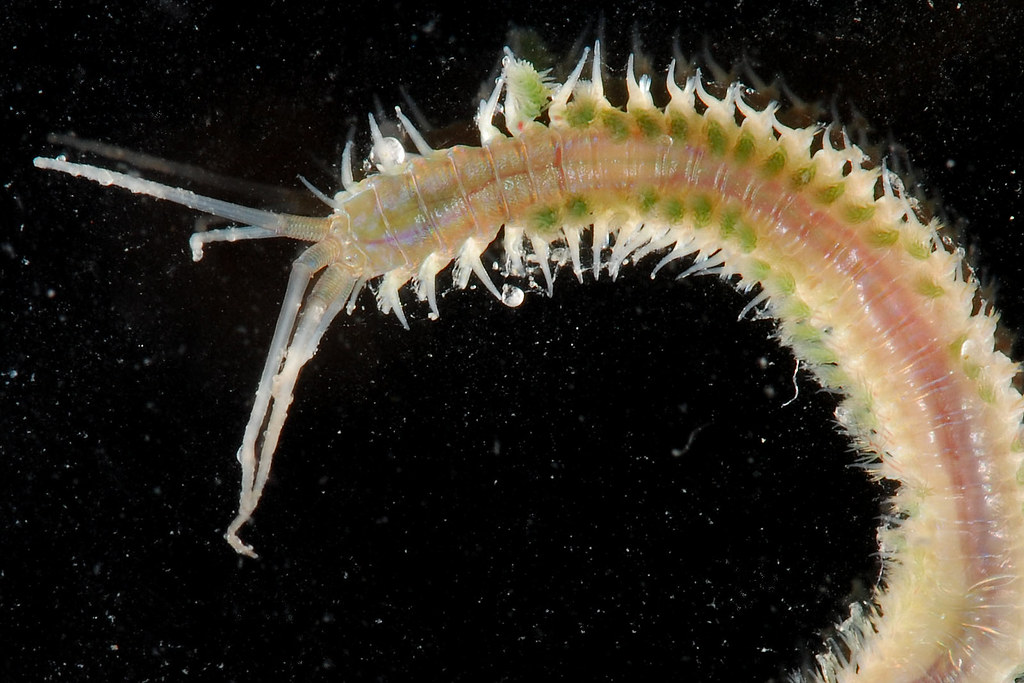 Annelid
Annelid Polychaete worm
Bristle worm
[Speaker Notes: Image: https://www.chesapeakebay.net/discover/field-guide/entry/bristle-worms]
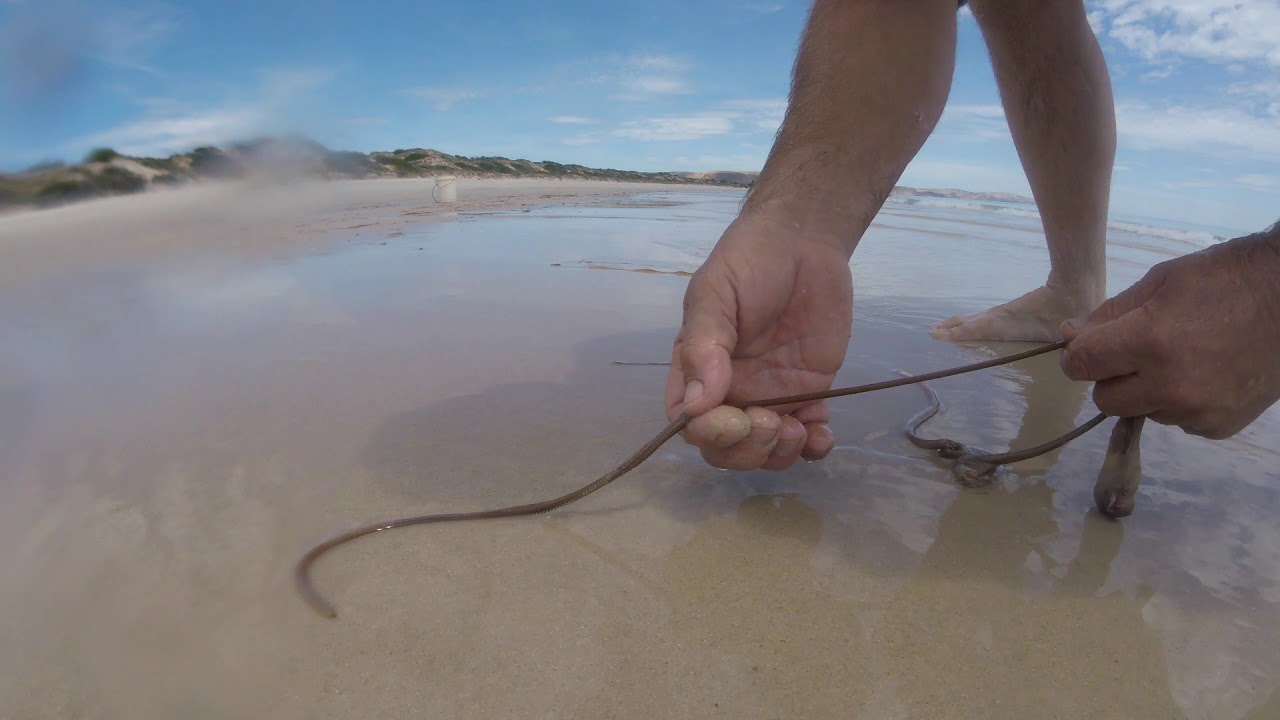 Annelid
Annelid Polychaete worm
Beach worm
[Speaker Notes: Image: https://www.youtube.com/watch?v=zewFg1vXeFk]
Nematodes (round worms)
Nematode
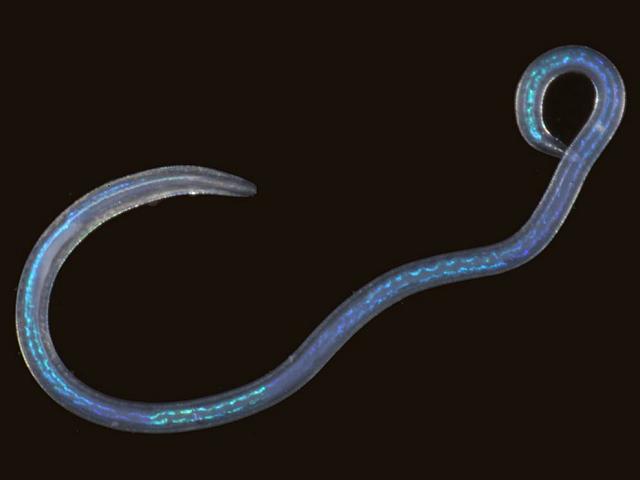 Parasitic nematode worm
Cnidarians
(cnid = nettle or stinging cell)
Cnidarian
Stinging cells (nematocysts)
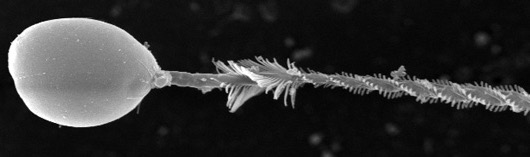 on the tentacles only
[Speaker Notes: Image: https://cnidologytonight.wordpress.com/2021/03/01/how-do-jellyfish-sting/
Cnidocyte of the blubber jelly, Catostylus mosaicus as seen under an electronic microscope. Credit, Meredith Peach. this image is from Jellypedia]
Cnidarian
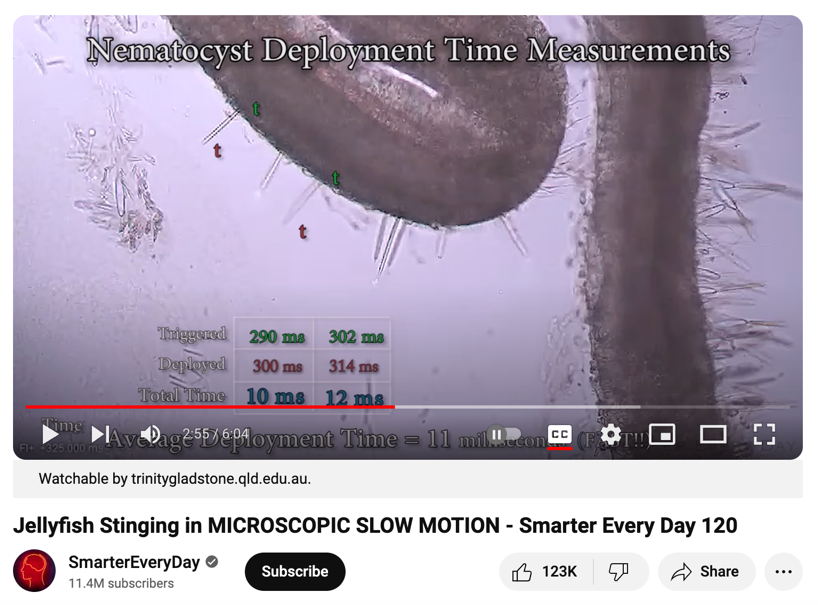 https://www.youtube.com/watch?v=7WJCnC5ebf4
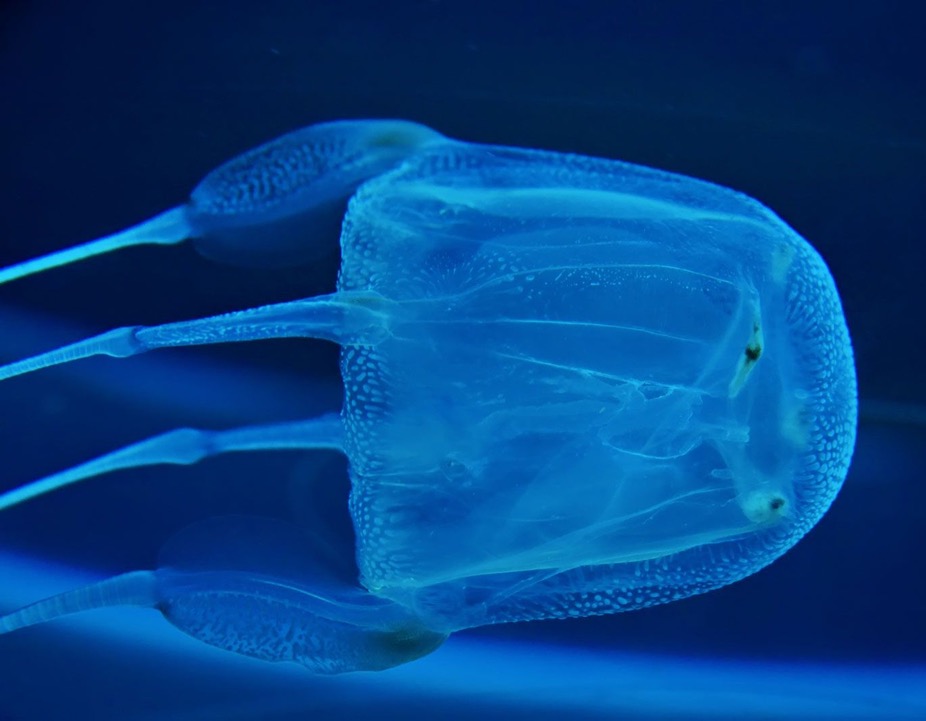 Cnidarian
Deadly jellyfish
Medusa body plan 

Shaped like an umbrella with tentacles
 
Free swimming
[Speaker Notes: Image: https://www.britannica.com/animal/cnidarian]
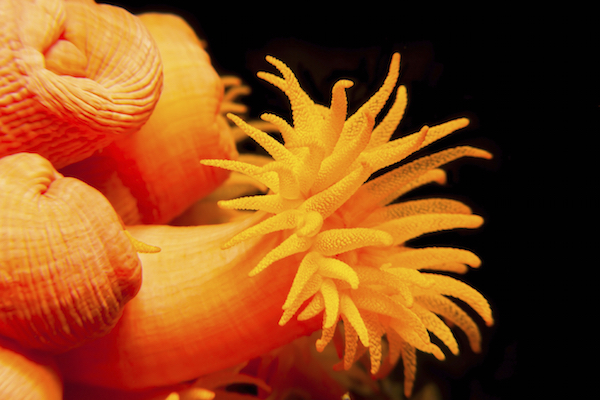 Cnidarian
Sunflower coral
and/or Polyp
body plan 

Upside-down medusa, attached to something

Not free-swimming
[Speaker Notes: Image: https://www.kidcyber.com.au/coral-polyps]
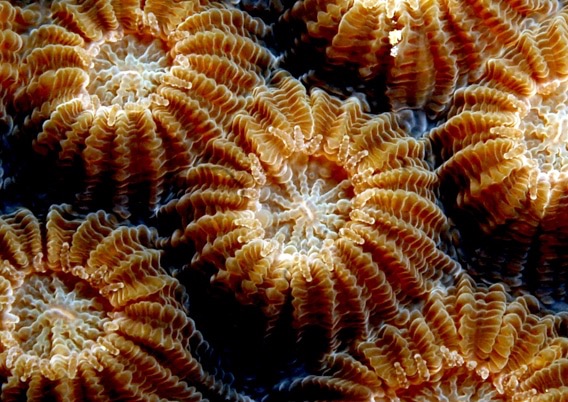 Cnidarian
One opening for mouth and anus
Coral polyps in a colony
[Speaker Notes: Image: https://www.livingoceansfoundation.org/education/portal/course/coral-anatomy/]
Cnidarians
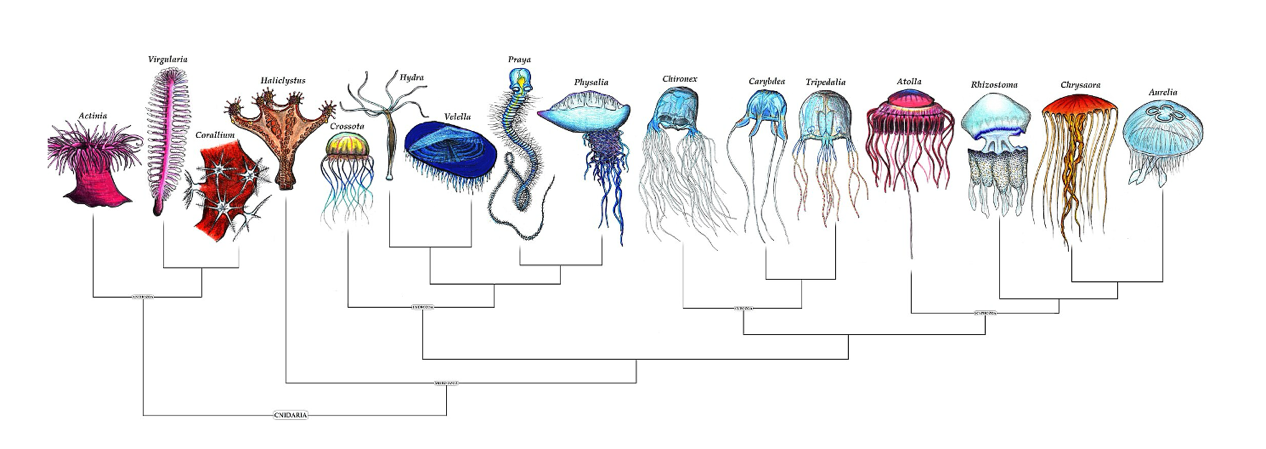 [Speaker Notes: Image adapted from: https://en.wikipedia.org/wiki/Cnidaria#/media/File:Radiata_diversity.jpg]
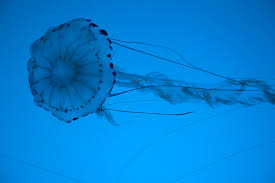 Cnidarian
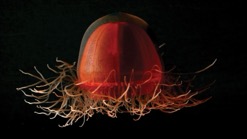 Scyphozoa Jellyfish
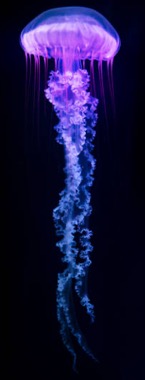 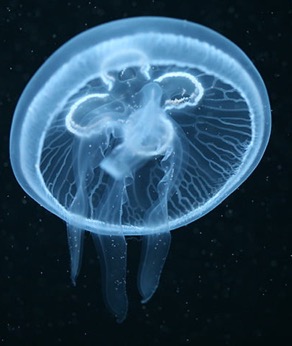 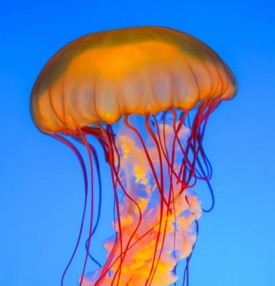 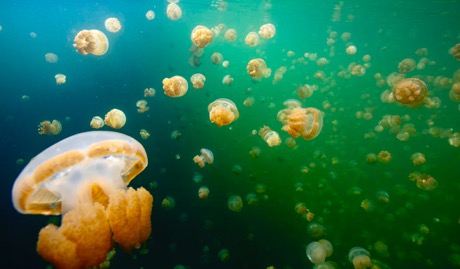 Moon jelly
Jellyfish lake Palau
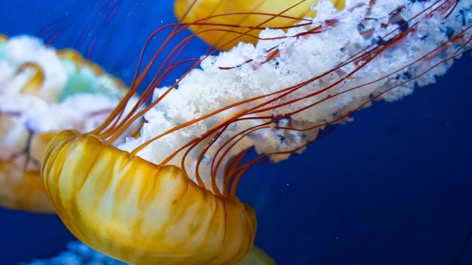 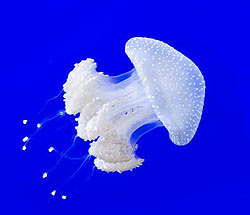 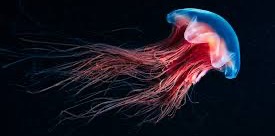 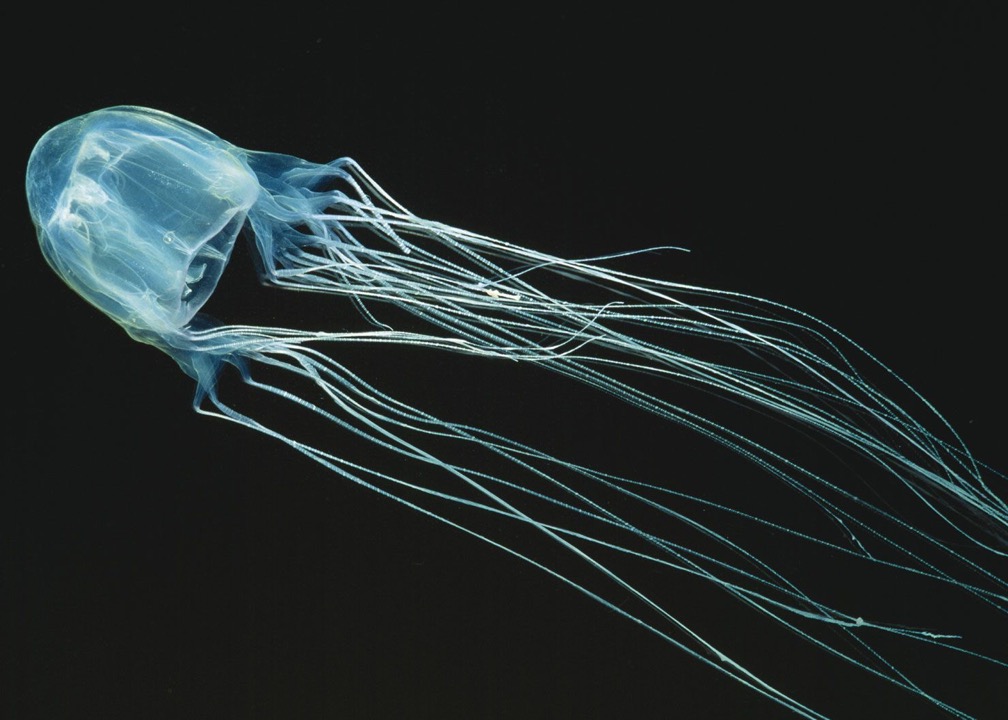 Cnidarian
Cubozoa (box) jellyfish

Lethal if lots of tentacles touch the skin
Cnidarian
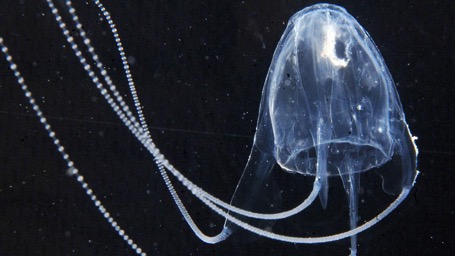 Irukandji

Lethal if heart can’t cope. 
Pain is gone within 24hrs. 
First symptom is lower back pain.
Can fit through stinger net.
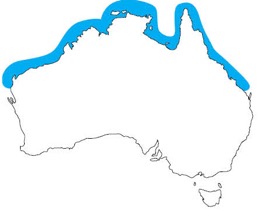 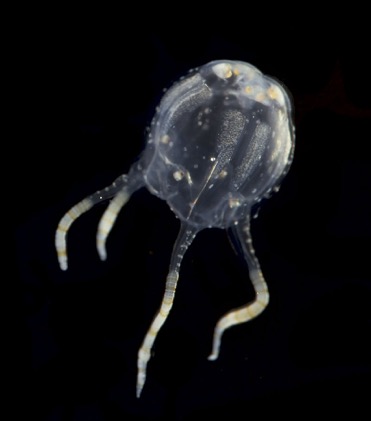 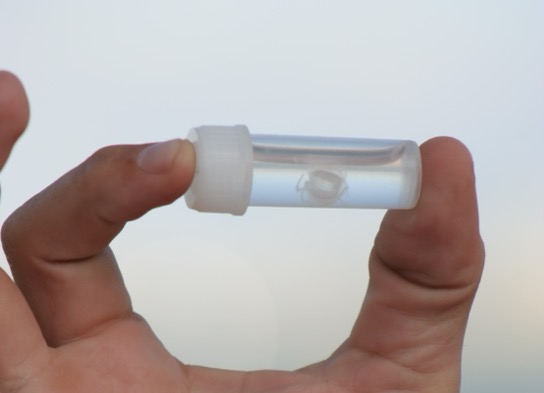 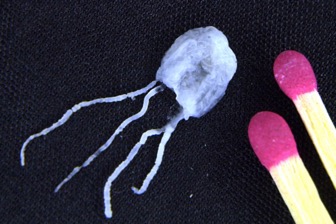 Irukandji
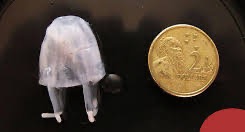 [Speaker Notes: Image: https://beachsafe.org.au/surf-safety/irukandji]
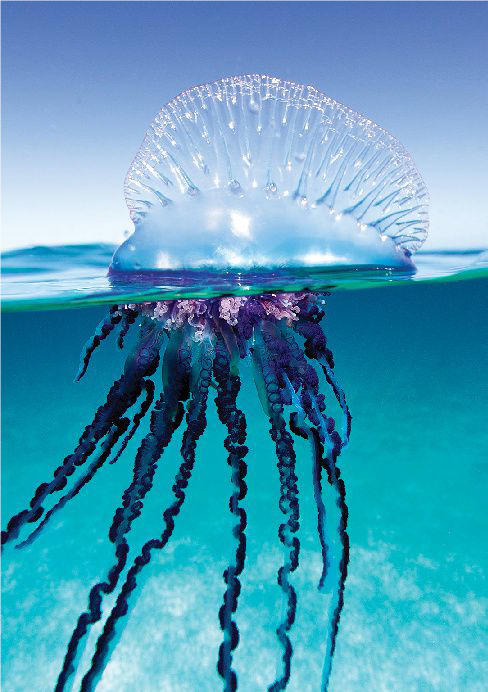 Cnidarian
Blue bottle
Hydrozoans 

Feels like a sting. First aid: apply ice
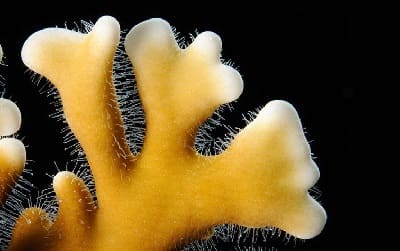 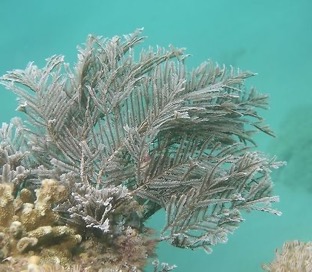 Fire coral
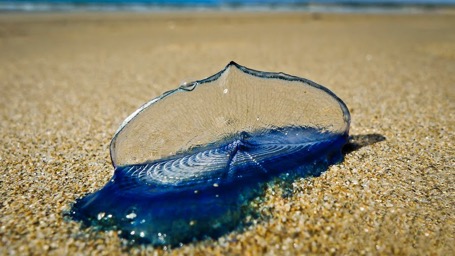 By the wind sailor (Velella velella)
Stinging hydroids
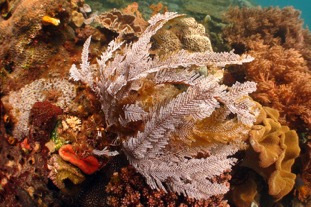 Cnidarian
Anthozoa
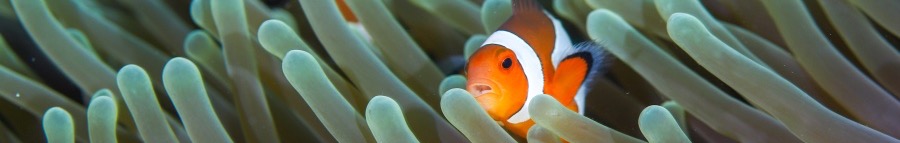 Sea anemone
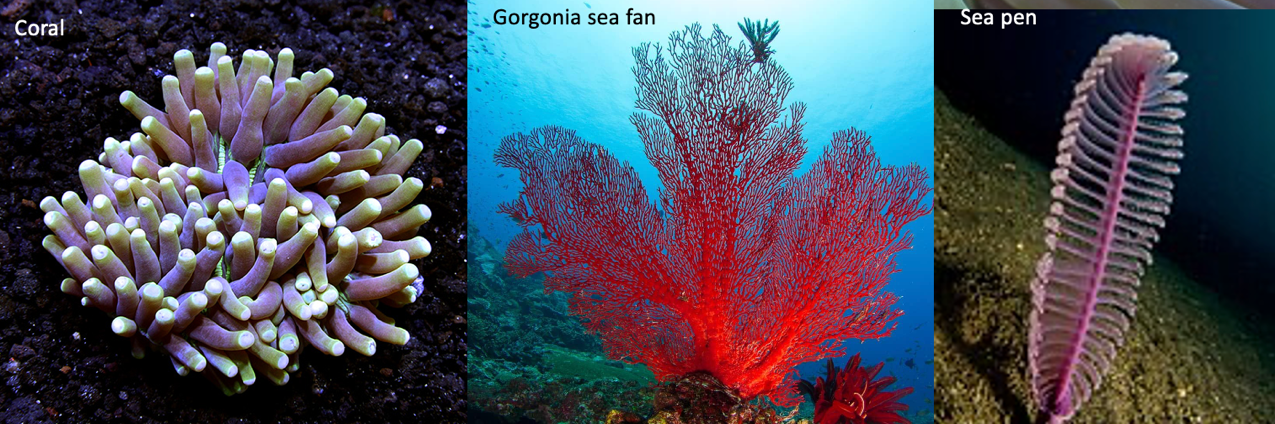 [Speaker Notes: Image: https://www.grida.no/resources/3524]
Porifera (sponges)
Porifera
Porous - small pores (ostia) and large openings (oscules)
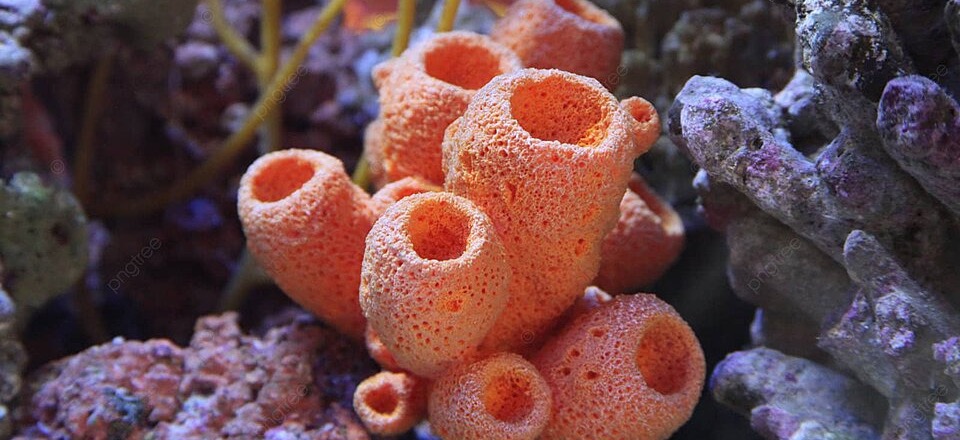 [Speaker Notes: Image; https://pngtree.com/freebackground/marine-vase-sponge-sea-life-aquarium-marine-sponge-photo_3813316.html]
Porifera
Filter feeders (with beating flagellum that work like a pump)
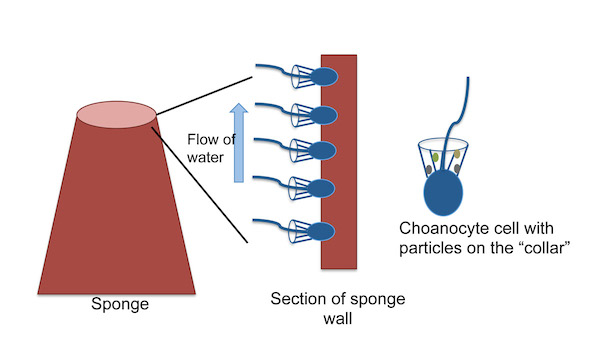 [Speaker Notes: Image: https://experiment.com/u/tiDWCA]
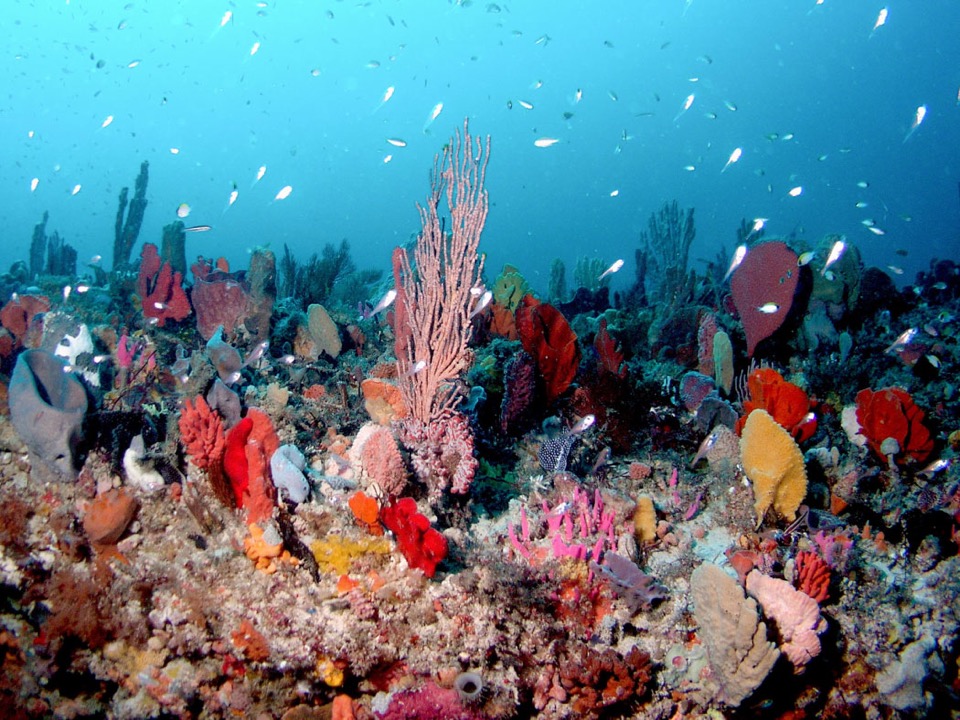 Porifera
Lots of different shapes and colours
Test your memory!

Can you remember which one it is?

Photos to follow….
Echinoderm
Crustacean
Mollusc
Vertebrate
Annelids & Nematodes (worms)
Cnidarians 
Porifera (sponges)
 Choose from this list…
Hint: radial symmetry, calcareous skeleton….
Brittle star
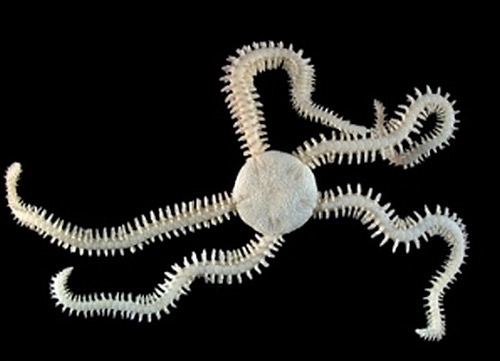 Echinoderm
Crustacean
Mollusc
Vertebrate
Annelids & Nematodes (worms)
Cnidarians 
Porifera (sponges)
[Speaker Notes: Image: https://www.swifft.net.au/cb_pages/sp_brittle_star_amphiura_triscacantha_and_ophiocomina_australis.php]
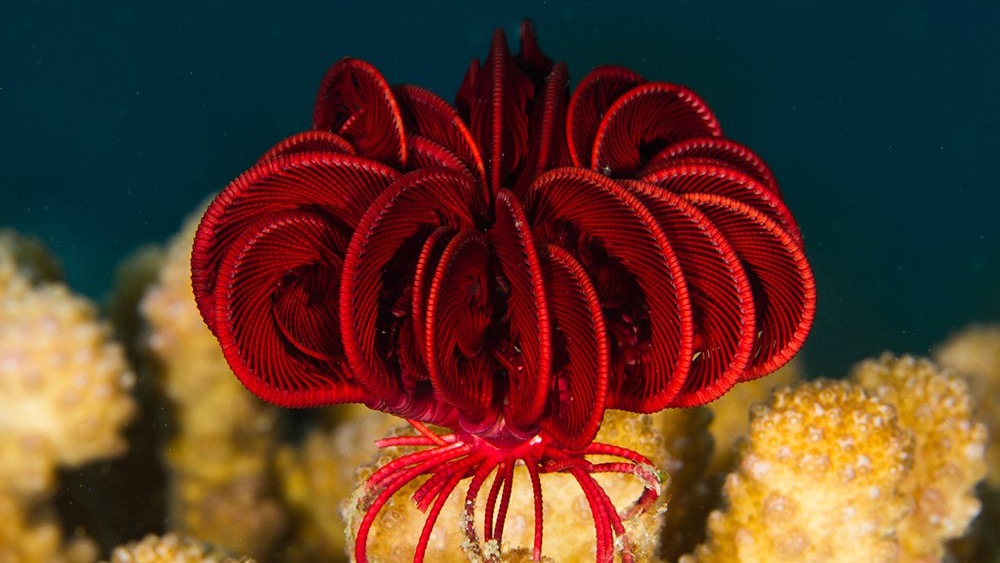 Hint: radial symmetry, calcareous skeleton….
Feather star
Echinoderm
Crustacean
Mollusc
Vertebrate
Annelids & Nematodes (worms)
Cnidarians 
Porifera (sponges)
[Speaker Notes: Image: https://www.australiangeographic.com.au/blogs/creatura-blog/2017/08/feather-stars/]
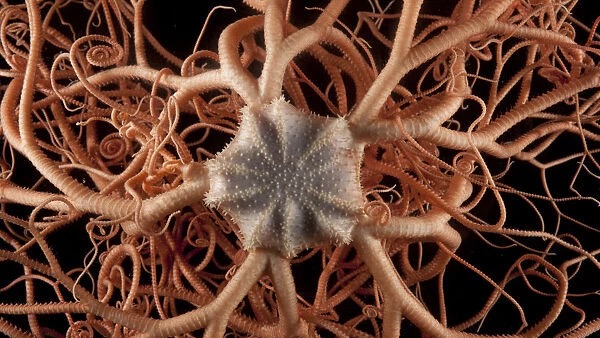 Hint: radial symmetry, calcareous skeleton….
Basket star
Echinoderm
Crustacean
Mollusc
Vertebrate
Annelids & Nematodes (worms)
Cnidarians 
Porifera (sponges)
[Speaker Notes: Image: https://www.mediastorehouse.com.au/nature-picture-library/2013-highlights/close-deepsea-basket-star-gorgonocephalus-sp-15264127.html]
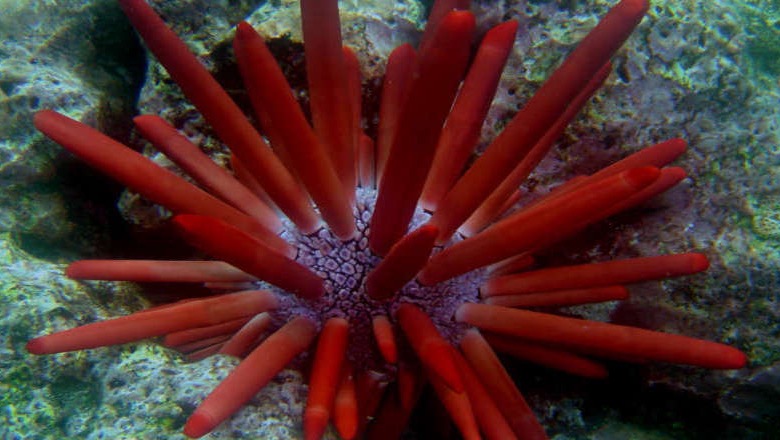 Hint: radial symmetry, calcareous skeleton….
Sea urchin
Echinoderm
Crustacean
Mollusc
Vertebrate
Annelids & Nematodes (worms)
Cnidarians 
Porifera (sponges)
[Speaker Notes: Image: https://www.aquariumdomain.com/SpeciesProfiles/MarineInverts/RedSlatePencilUrchin.shtml]
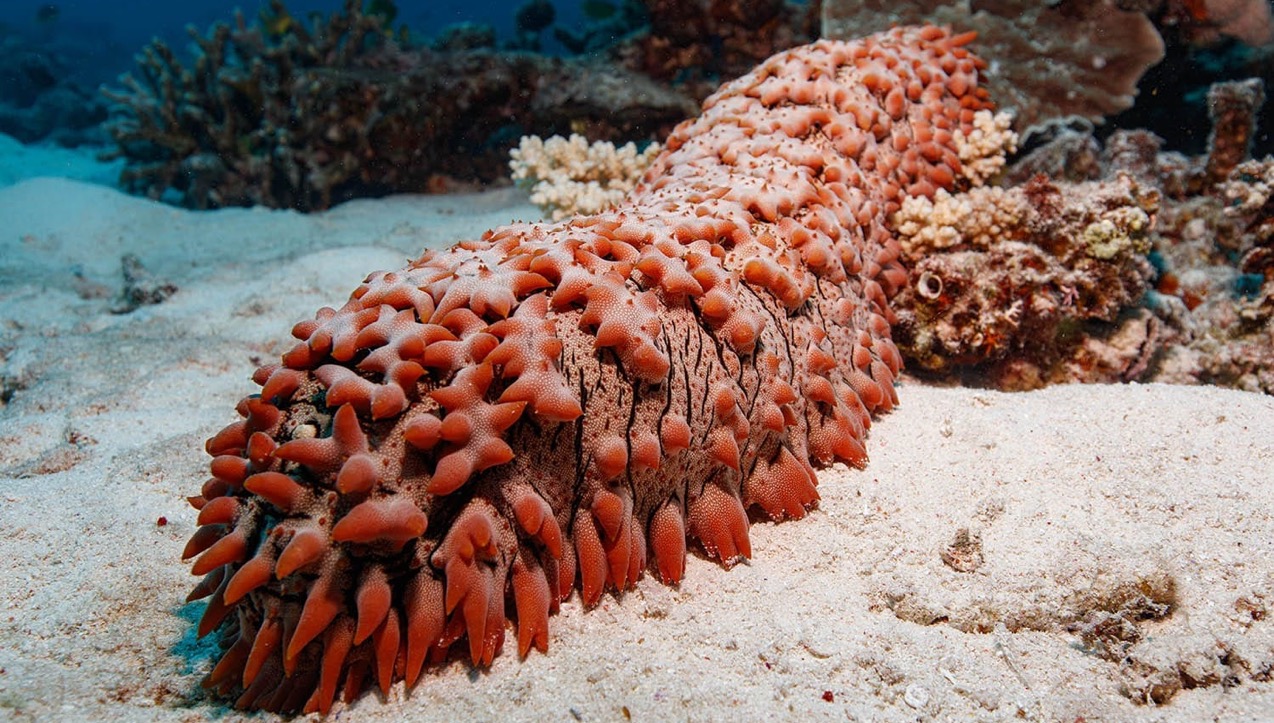 Sea cucumber
Echinoderm
Crustacean
Mollusc
Vertebrate
Annelids & Nematodes (worms)
Cnidarians 
Porifera (sponges)
Hint: radial symmetry, calcareous skeleton, tube feet….
[Speaker Notes: Image: https://ladymusgraveexperience.com.au/bundaberg-tourism/sea-cucumber/]
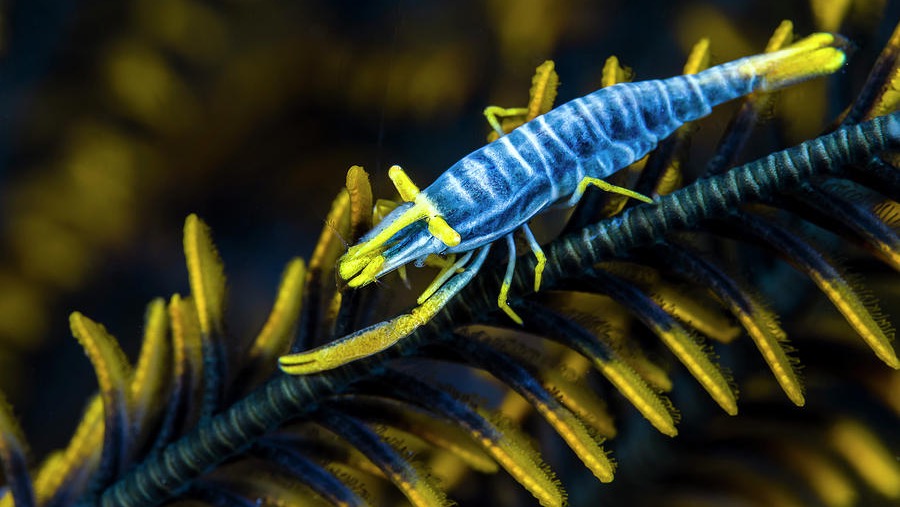 Crinoid (feather star) shrimp
Echinoderm
Crustacean
Mollusc
Vertebrate
Annelids & Nematodes (worms)
Cnidarians 
Porifera (sponges)
[Speaker Notes: Image: https://pixels.com/featured/crinoid-shrimp-cebu-philippines-bruce-shafer.html]
Japanese spider crab
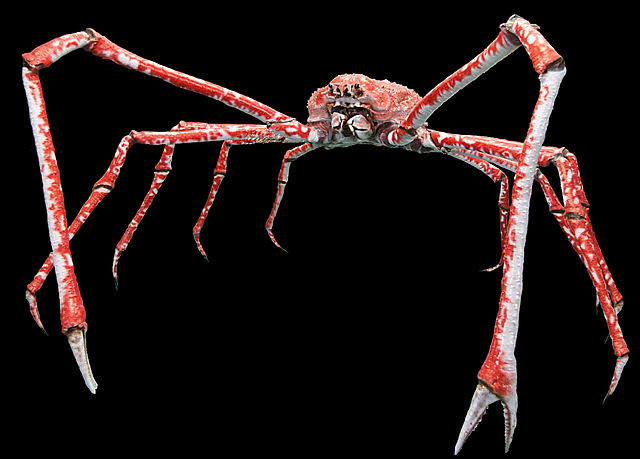 Echinoderm
Crustacean
Mollusc
Vertebrate
Annelids & Nematodes (worms)
Cnidarians 
Porifera (sponges)
[Speaker Notes: Image: https://en.wikipedia.org/wiki/Japanese_spider_crab]
Mantis shrimp
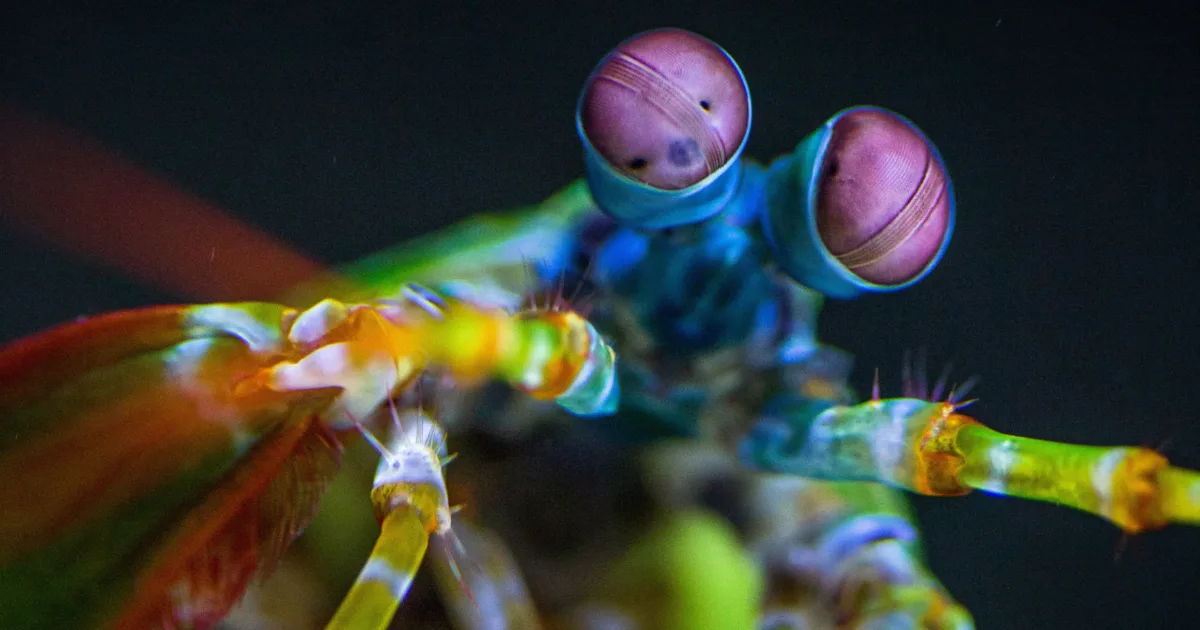 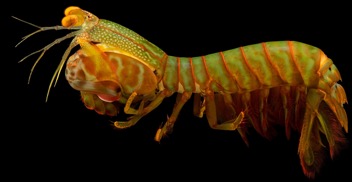 Echinoderm
Crustacean
Mollusc
Vertebrate
Annelids & Nematodes (worms)
Cnidarians 
Porifera (sponges)
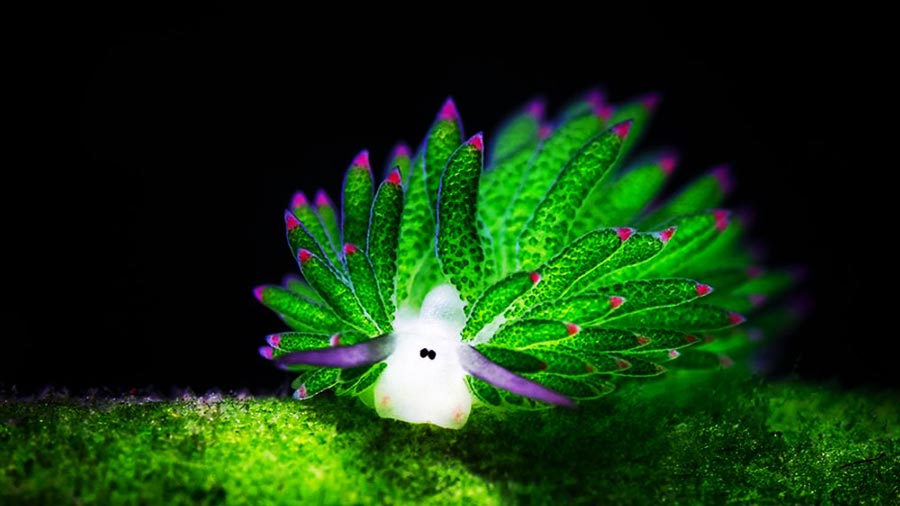 Hint: soft body
Leaf sheep nudibranch (Costasiella kuroshimae)
Echinoderm
Crustacean
Mollusc
Vertebrate
Annelids & Nematodes (worms)
Cnidarians 
Porifera (sponges)
[Speaker Notes: Image: https://www.citrusreef.com/blogs/news/strangest-types-of-nudibranch]
Hint: soft body
Spanish dancer nudibranch (Hexabranchus sanguineus)
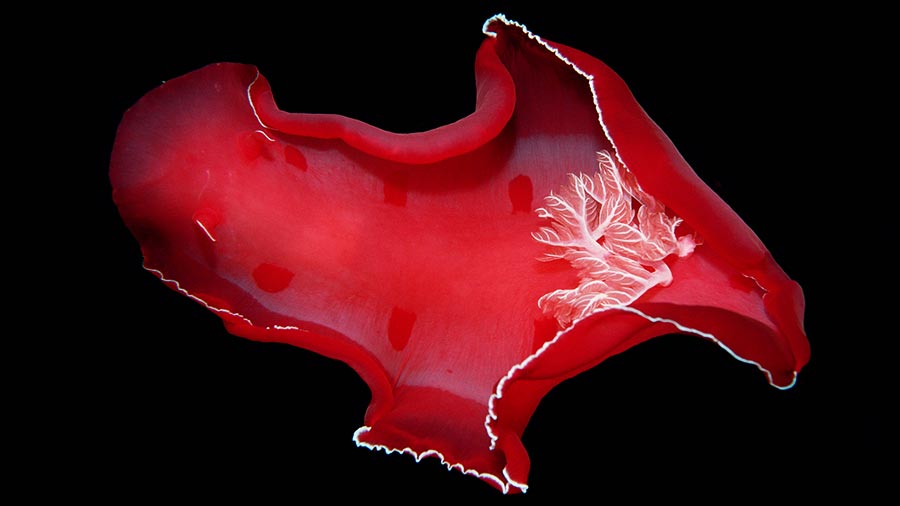 Echinoderm
Crustacean
Mollusc
Vertebrate
Annelids & Nematodes (worms)
Cnidarians 
Porifera (sponges)
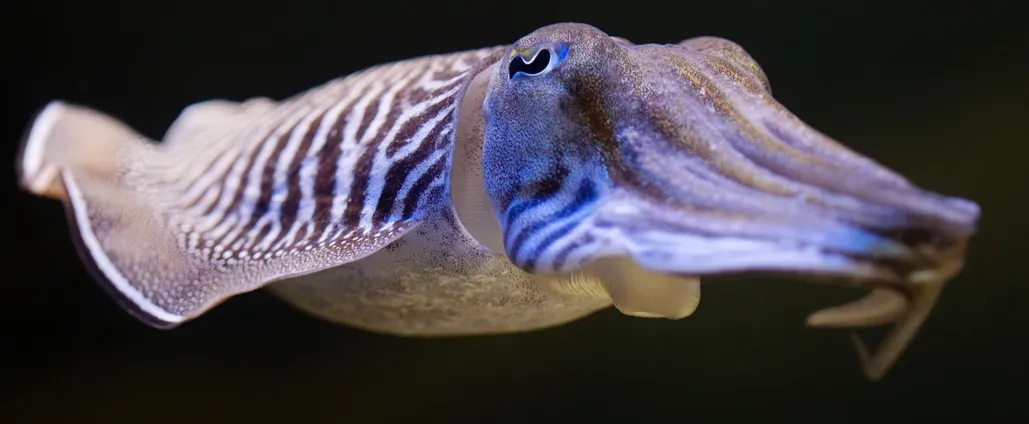 Hint: soft body
Cuttlefish
Echinoderm
Crustacean
Mollusc
Vertebrate
Annelids & Nematodes (worms)
Cnidarians 
Porifera (sponges)
[Speaker Notes: Image: https://www.sciencefocus.com/nature/everything-you-wanted-to-know-about-cuttlefish]
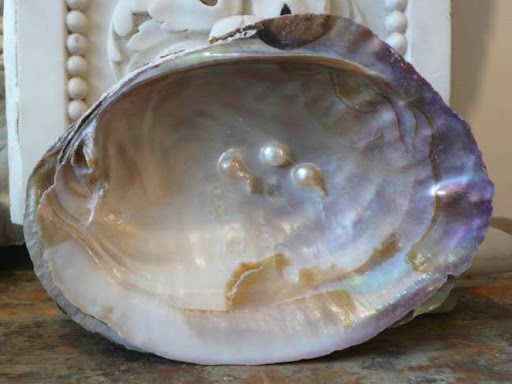 Hint: has a shell
Pearl shell
Echinoderm
Crustacean
Mollusc
Vertebrate
Annelids & Nematodes (worms)
Cnidarians 
Porifera (sponges)
Hint: has a shell
Nautilus
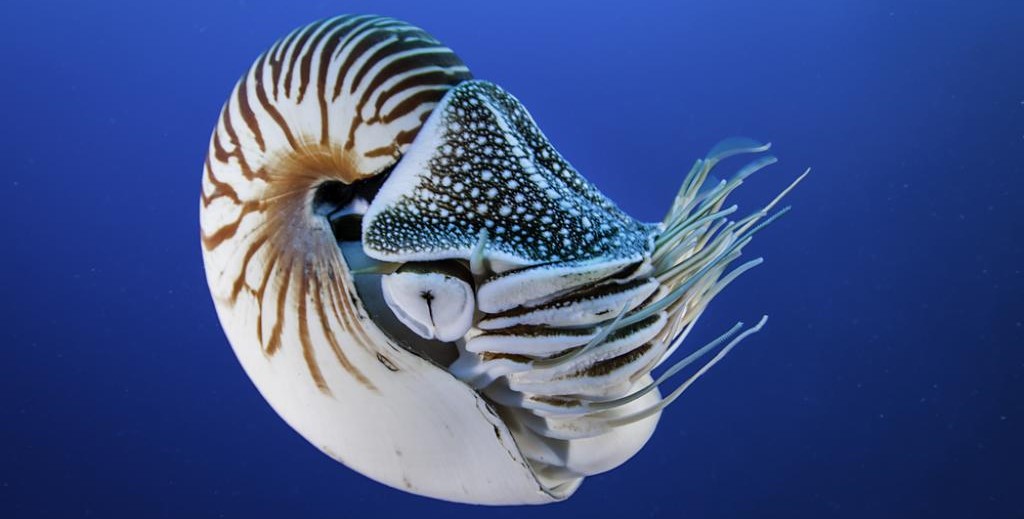 Echinoderm
Crustacean
Mollusc
Vertebrate
Annelids & Nematodes (worms)
Cnidarians 
Porifera (sponges)
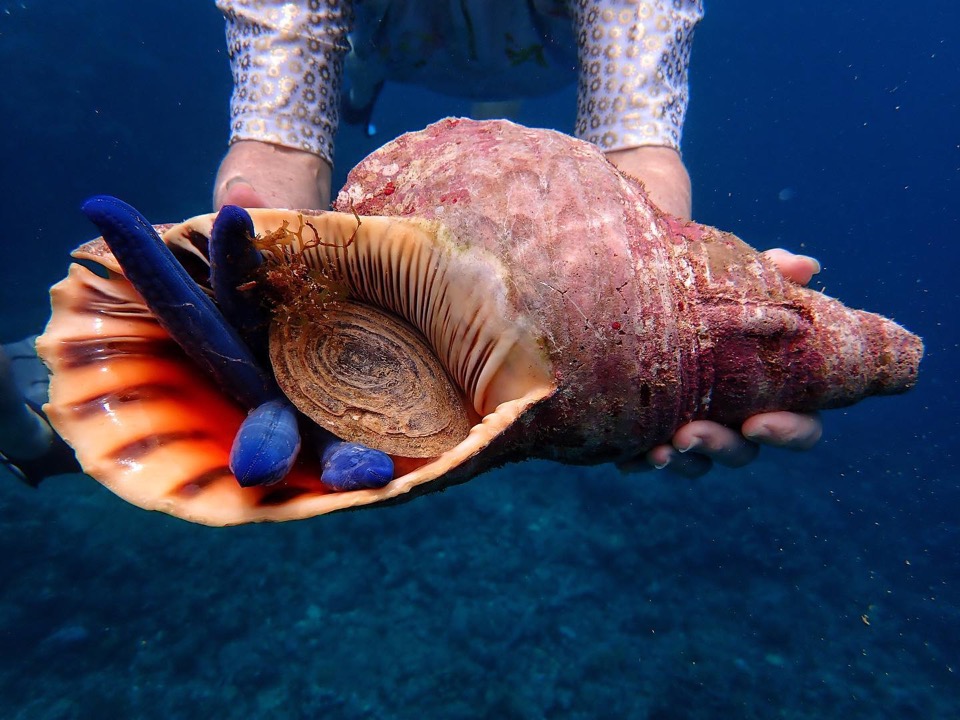 Hint: has a shell
Triton shell 
(eating a sea star)
Echinoderm
Crustacean
Mollusc
Vertebrate
Annelids & Nematodes (worms)
Cnidarians 
Porifera (sponges)
[Speaker Notes: Image: https://www.wildlifeadventurer.com.au/triton-shell/]
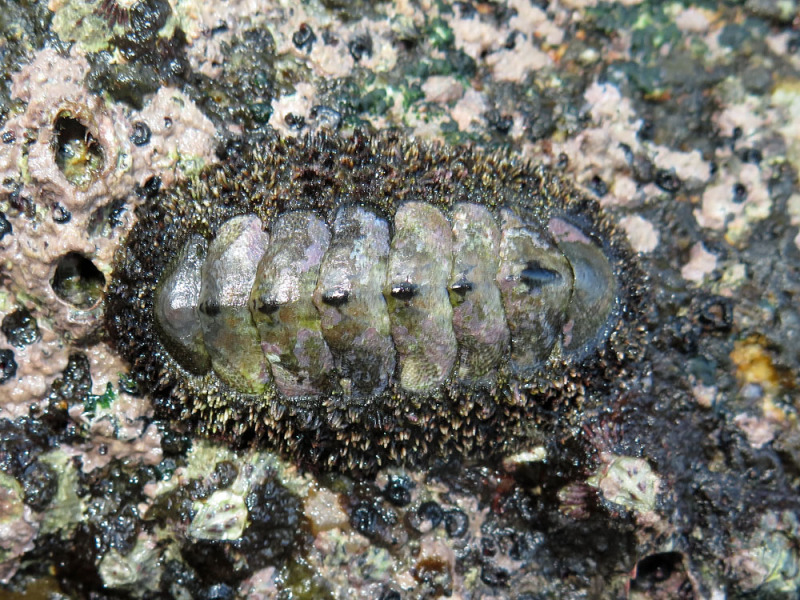 Hint: has a shell
Chiton
Echinoderm
Crustacean
Mollusc
Vertebrate
Annelids & Nematodes (worms)
Cnidarians 
Porifera (sponges)
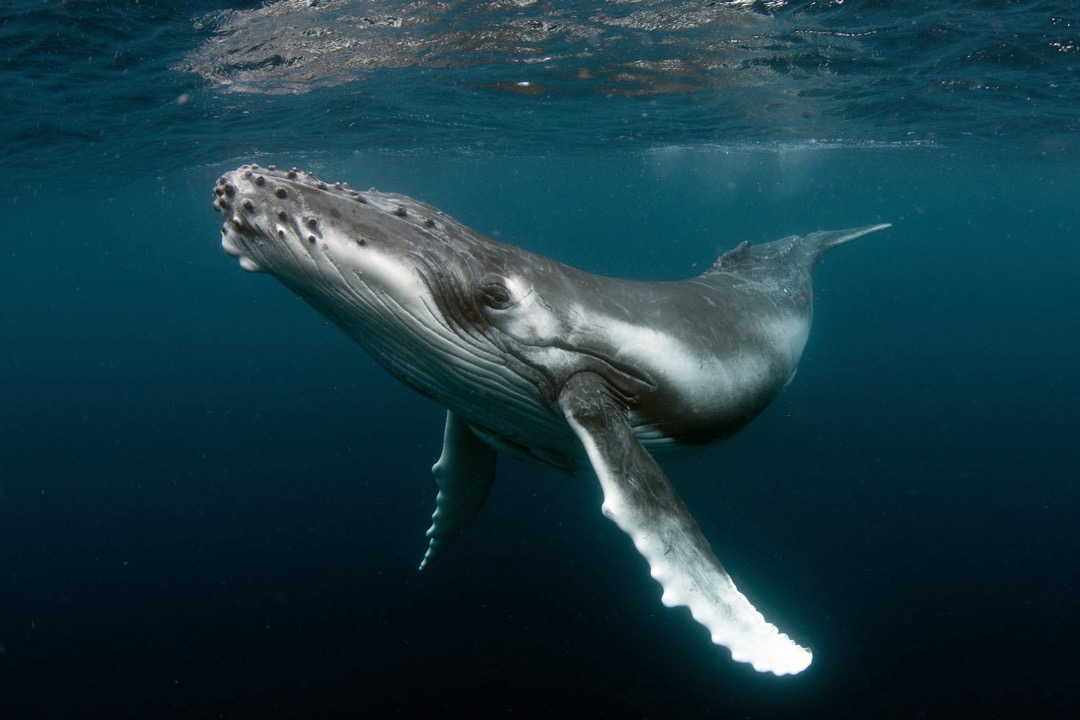 Hint: has a backbone
Humpback Whale
Echinoderm
Crustacean
Mollusc
Vertebrate
Annelids & Nematodes (worms)
Cnidarians 
Porifera (sponges)
[Speaker Notes: Image: https://www.northernbeaches.nsw.gov.au/environment/species/humpback-whales]
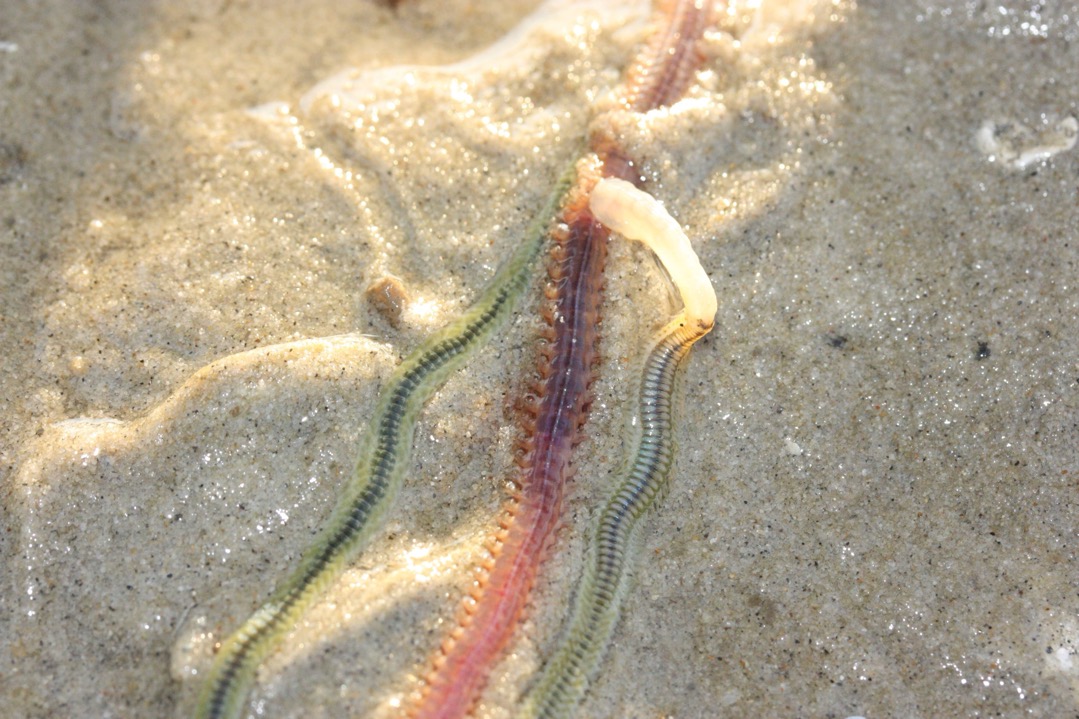 Green paddle worm (segmented)
Echinoderm
Crustacean
Mollusc
Vertebrate
Annelids & Nematodes (worms)
Cnidarians 
Porifera (sponges)
[Speaker Notes: Image: https://www.reddit.com/r/AIDKE/comments/iho1q7/the_green_paddle_worm_phyllodoce_novaehollandia/]
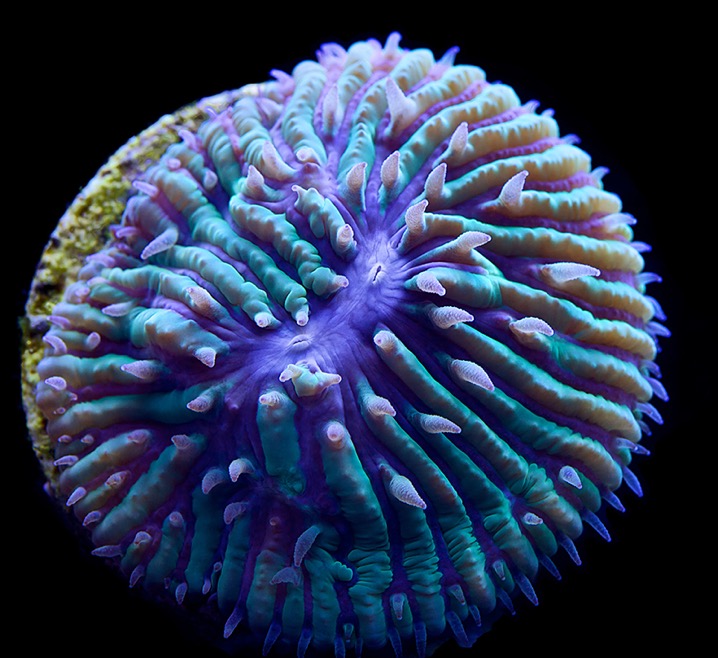 Hint: polyp body plan
Mushroom coral (Lithophyllon undulatum)
Echinoderm
Crustacean
Mollusc
Vertebrate
Annelids & Nematodes (worms)
Cnidarians 
Porifera (sponges)
[Speaker Notes: Image: https://tidalgardens.com/stock-blue-eye-lithophyllon-plate-chalice.html]
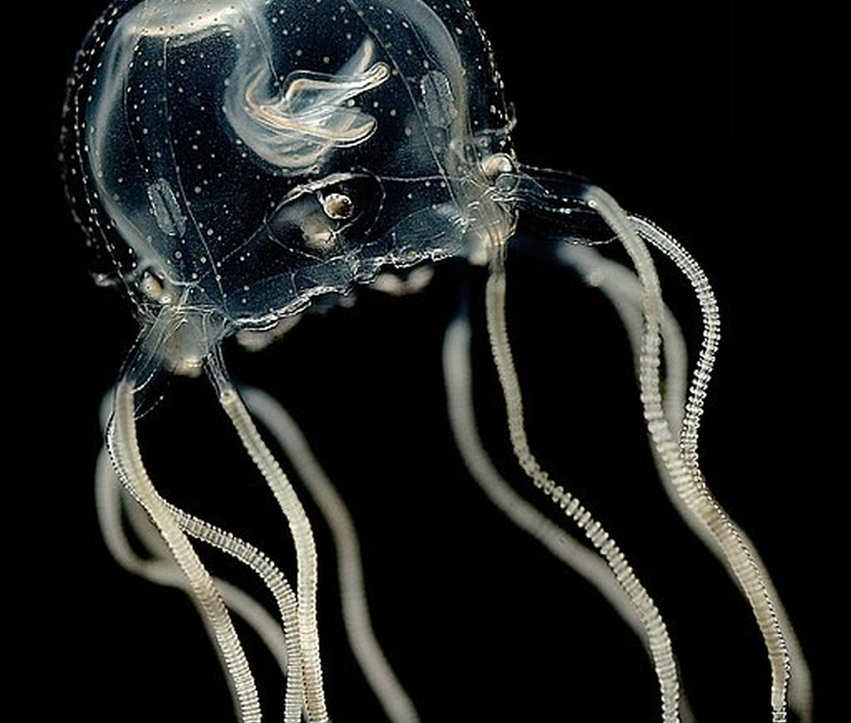 Hint: medusa body plan
Box jellyfish
Echinoderm
Crustacean
Mollusc
Vertebrate
Annelids & Nematodes (worms)
Cnidarians 
Porifera (sponges)
[Speaker Notes: Image: https://animalecologyinfocus.com/2021/12/08/how-and-what-do-jellyfish-see/Image shows Tripedalia cystophora from: Jan Bielecki; Alexander K. Zaharoff, Nicole Y. Leung, Anders Garm, Todd H. Oakley (June 2014). “Ocular and Extraocular Expression of Opsins in the Rhopalium of Tripedalia cystophora (Cnidaria: Cubozoa)”. PLOS ONE 9 (6). DOI:10.1371/journal.pone.0098870]
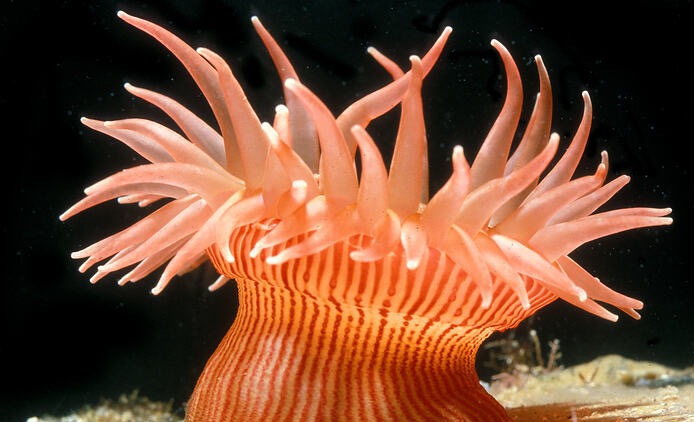 Hint: polyp body plan
Anemone, Epiactis sp.,
Photo: David Staples
Echinoderm
Crustacean
Mollusc
Vertebrate
Annelids & Nematodes (worms)
Cnidarians 
Porifera (sponges)
[Speaker Notes: Image: https://collections.museumsvictoria.com.au/species/8616]
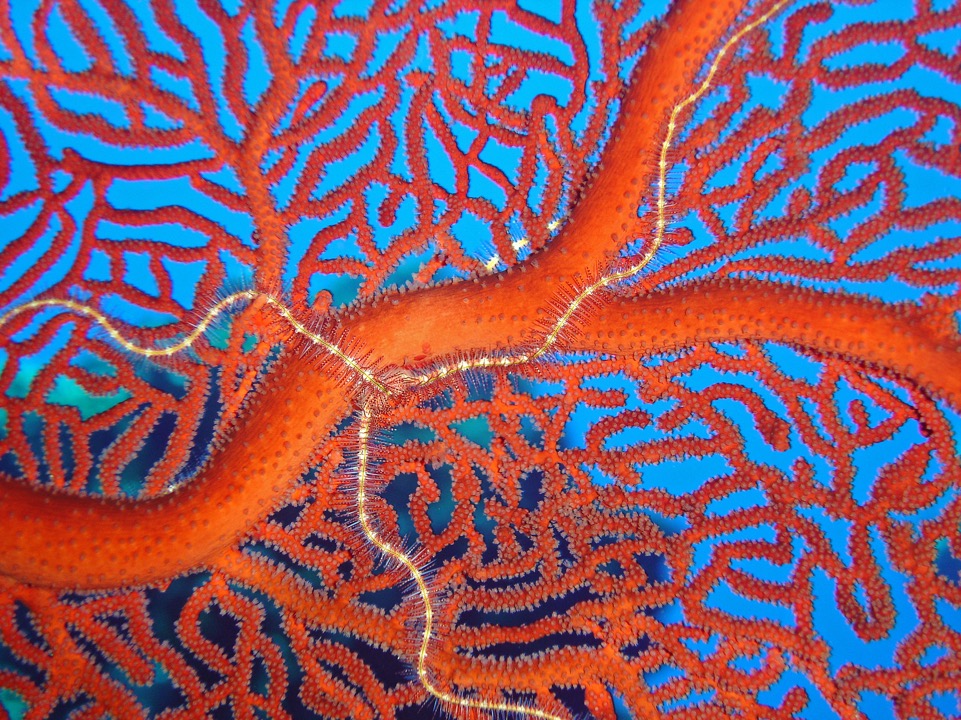 Hint: polyp body plan
gorgonian sea fan 
(with brittle star)
Echinoderm
Crustacean
Mollusc
Vertebrate
Annelids & Nematodes (worms)
Cnidarians 
Porifera (sponges)
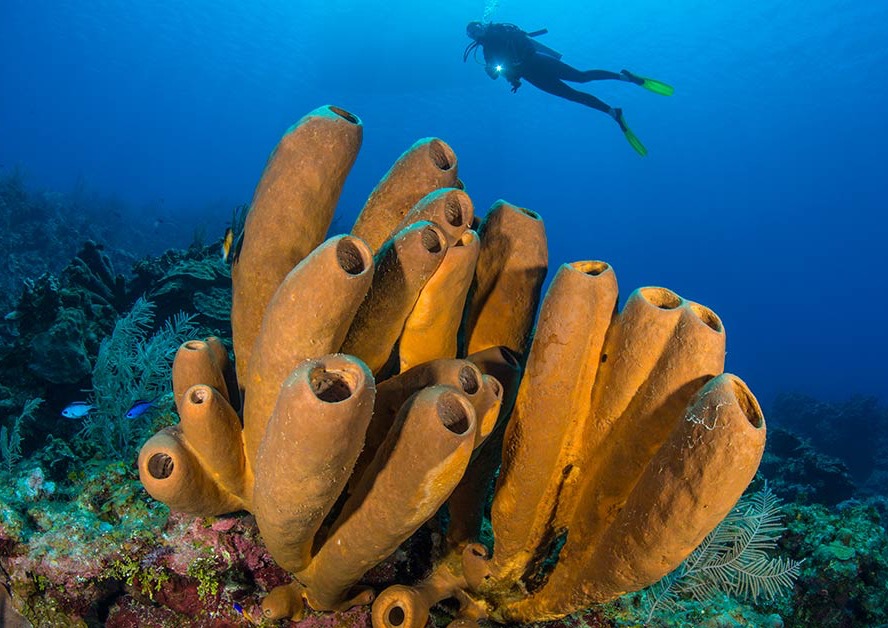 Hint: porous filter feeder
Sponge
Echinoderm
Crustacean
Mollusc
Vertebrate
Annelids & Nematodes (worms)
Cnidarians 
Porifera (sponges)
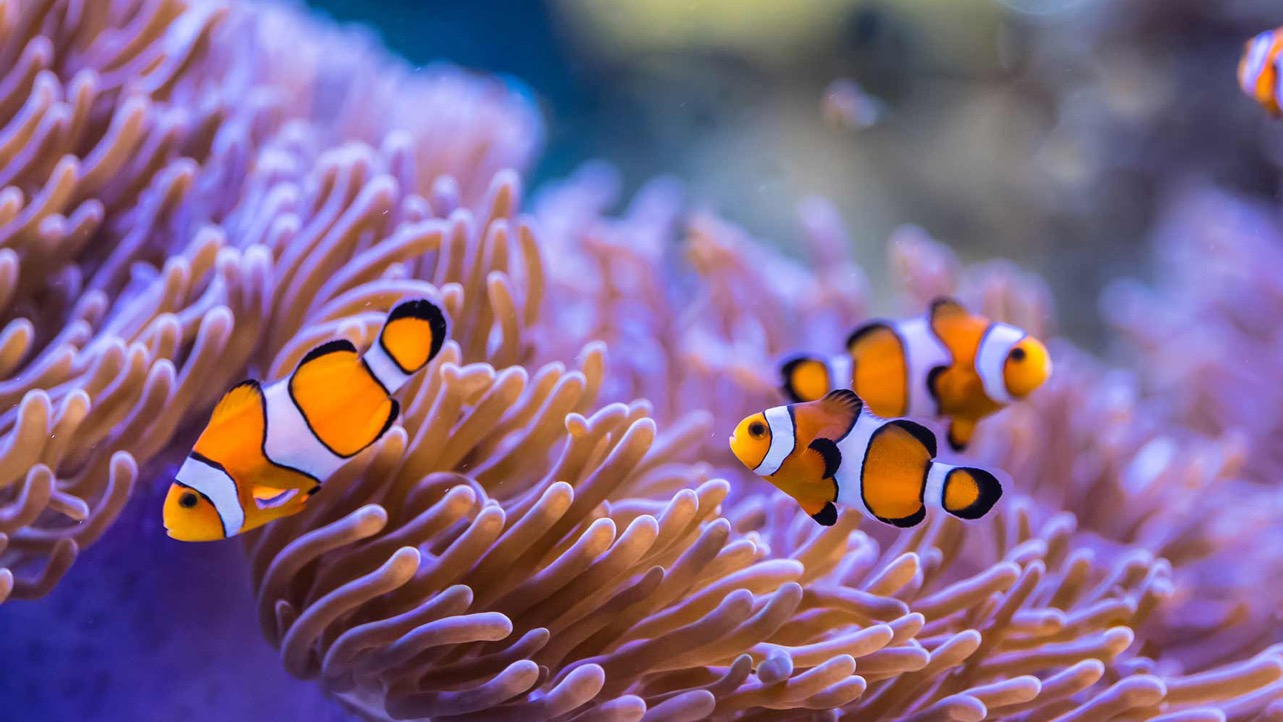 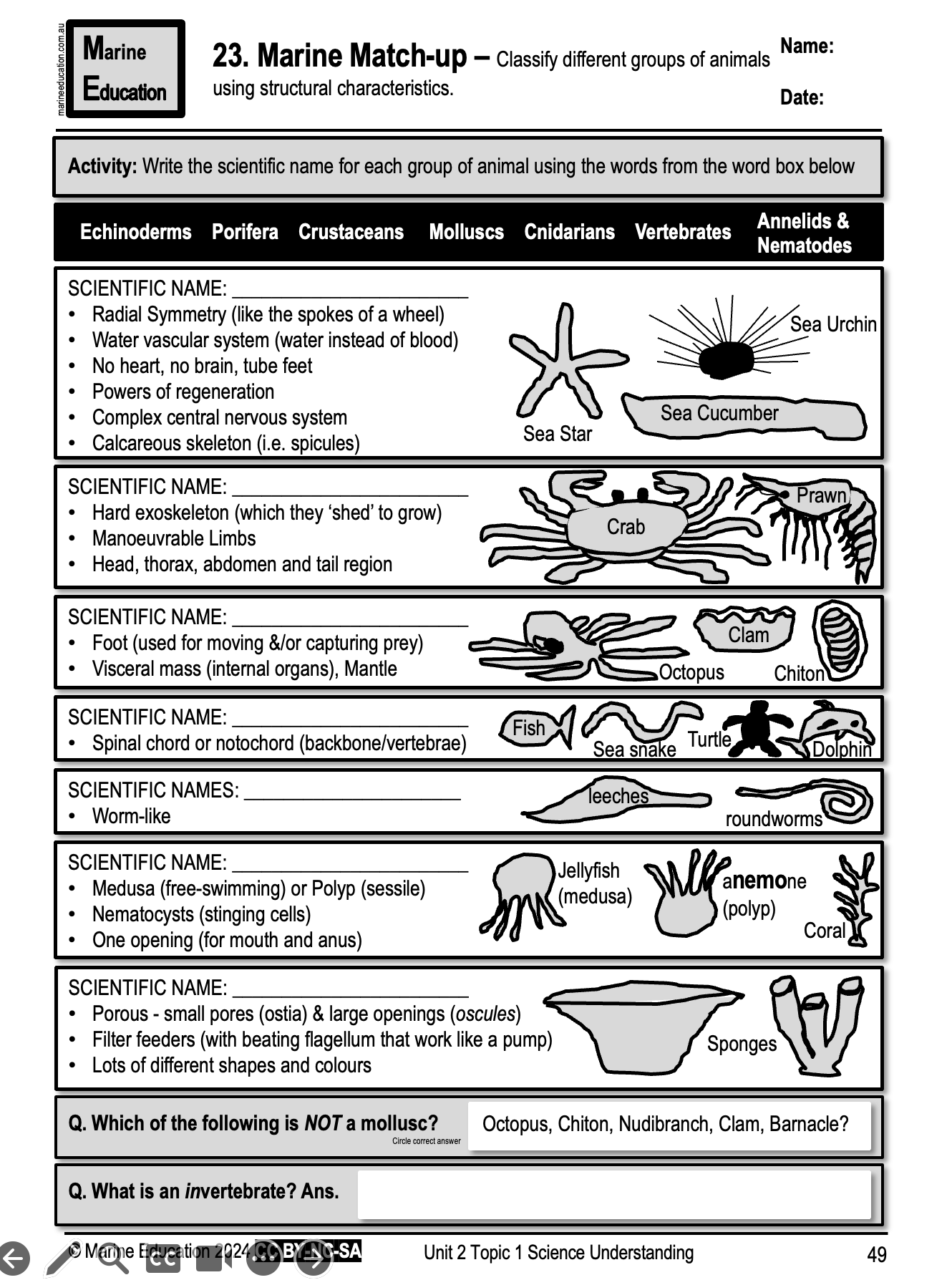 Learning Intention:

Classify different groups of animals using structural characteristics.

Success Criteria:

Complete Marine Education worksheet ‘23. Marine Matchup’
[Speaker Notes: Image: https://www.scuba.com/blog/sea-anemones-flowers-of-the-ocean/]